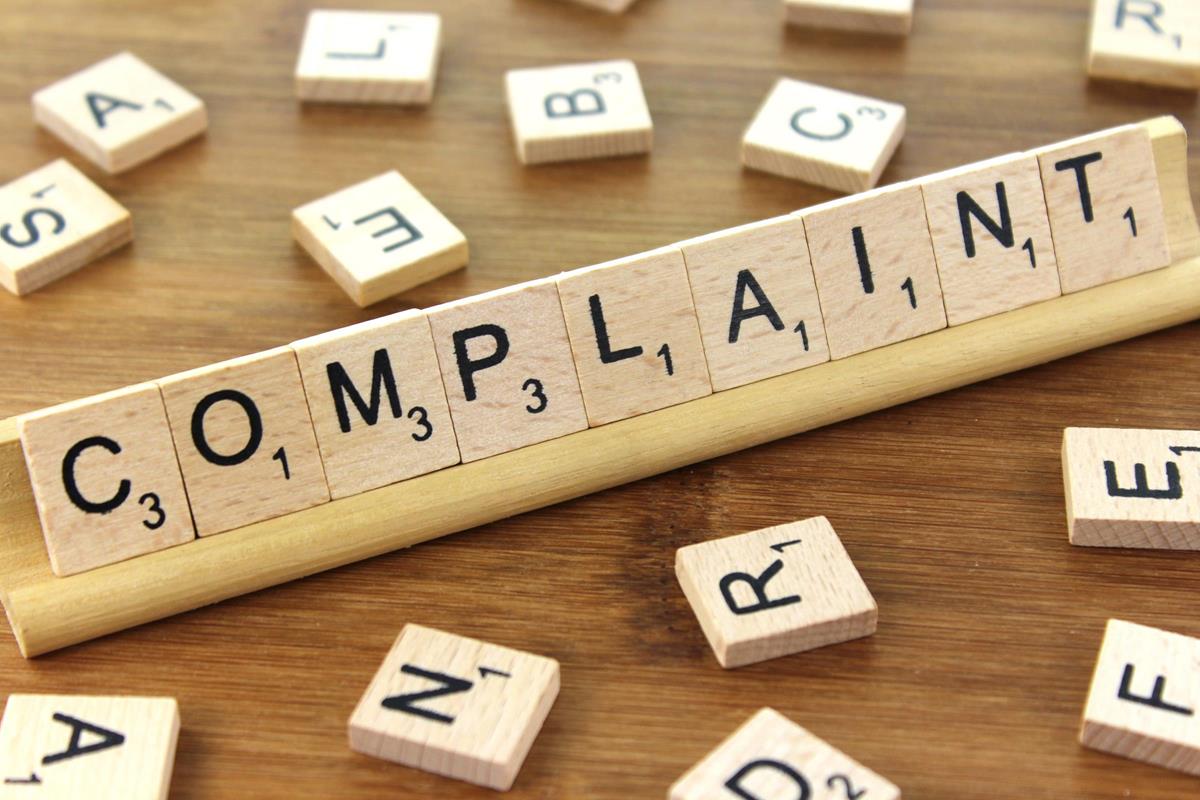 Changes to Complaint Management requirements
Scrutiny.Net
8th September 2020 – by Zoom

Yvonne Davies
Scrutiny and Empowerment Partners Limited
yvonne@tenantadvisor.net
07867974659
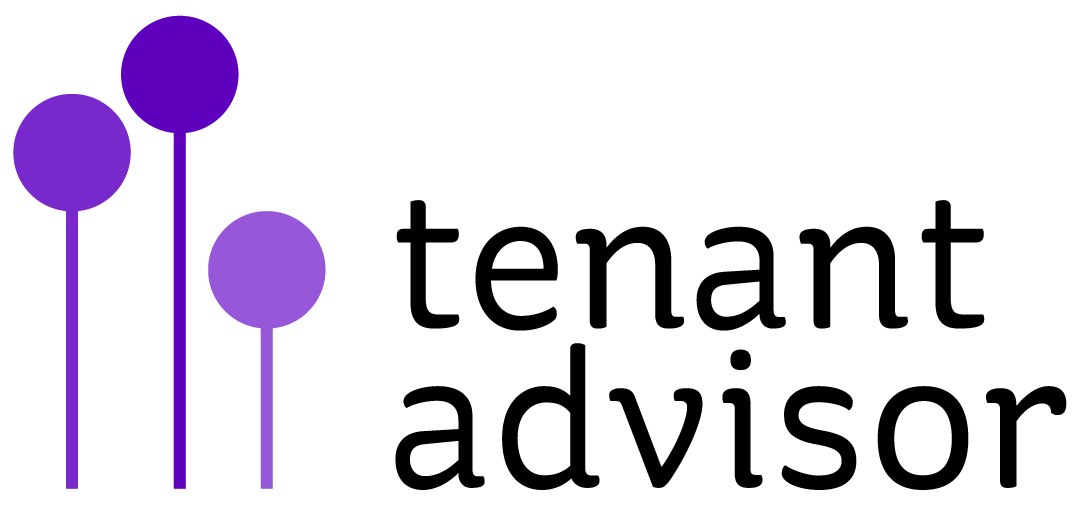 This Photo by Unknown Author is licensed under CC BY-SA
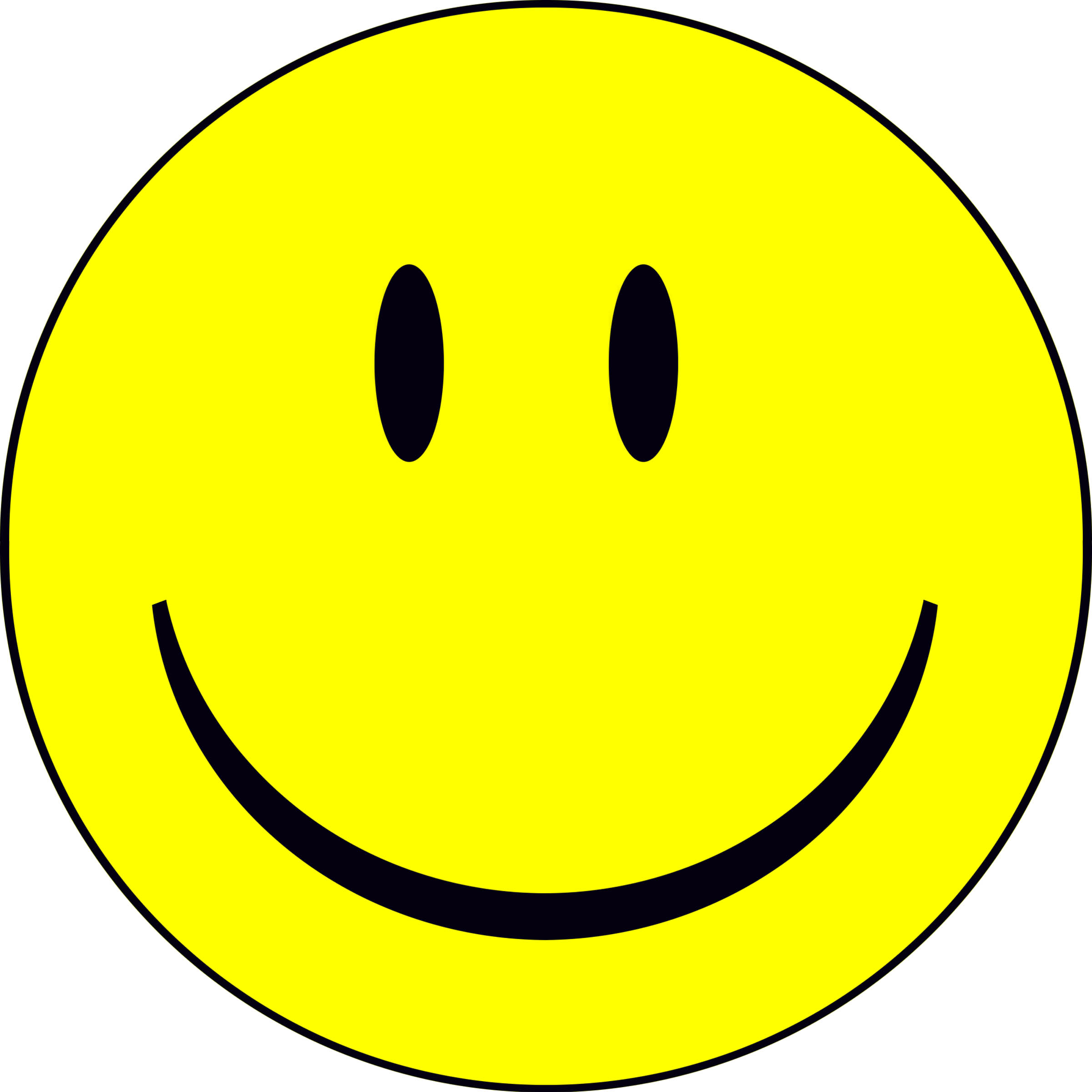 Changes afoot
July 2020 – New Complaint Handling Code – Housing Ombudsman Service (HoS)

August 2020 – New memorandum of Understanding – Housing Ombudsman service and Regulator of Social Housing (RSH)

August 2020 - (for HAs only) – release of new draft Code of Governance for Registered Providers – consultation  responses required by 6th September

Social Housing White Paper?  - Maybe November 2020
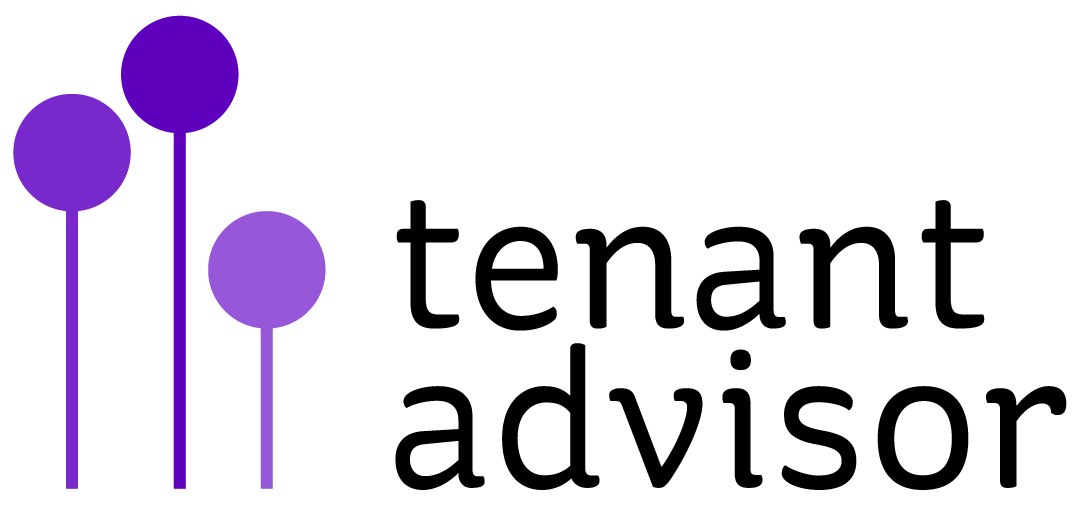 [Speaker Notes: Other  report since we last met:
Successful Scrutiny – council tenants TPAS
Coronavirus Engaging Cities – Bang the Table
Rethinking Place community focussed urbanism]
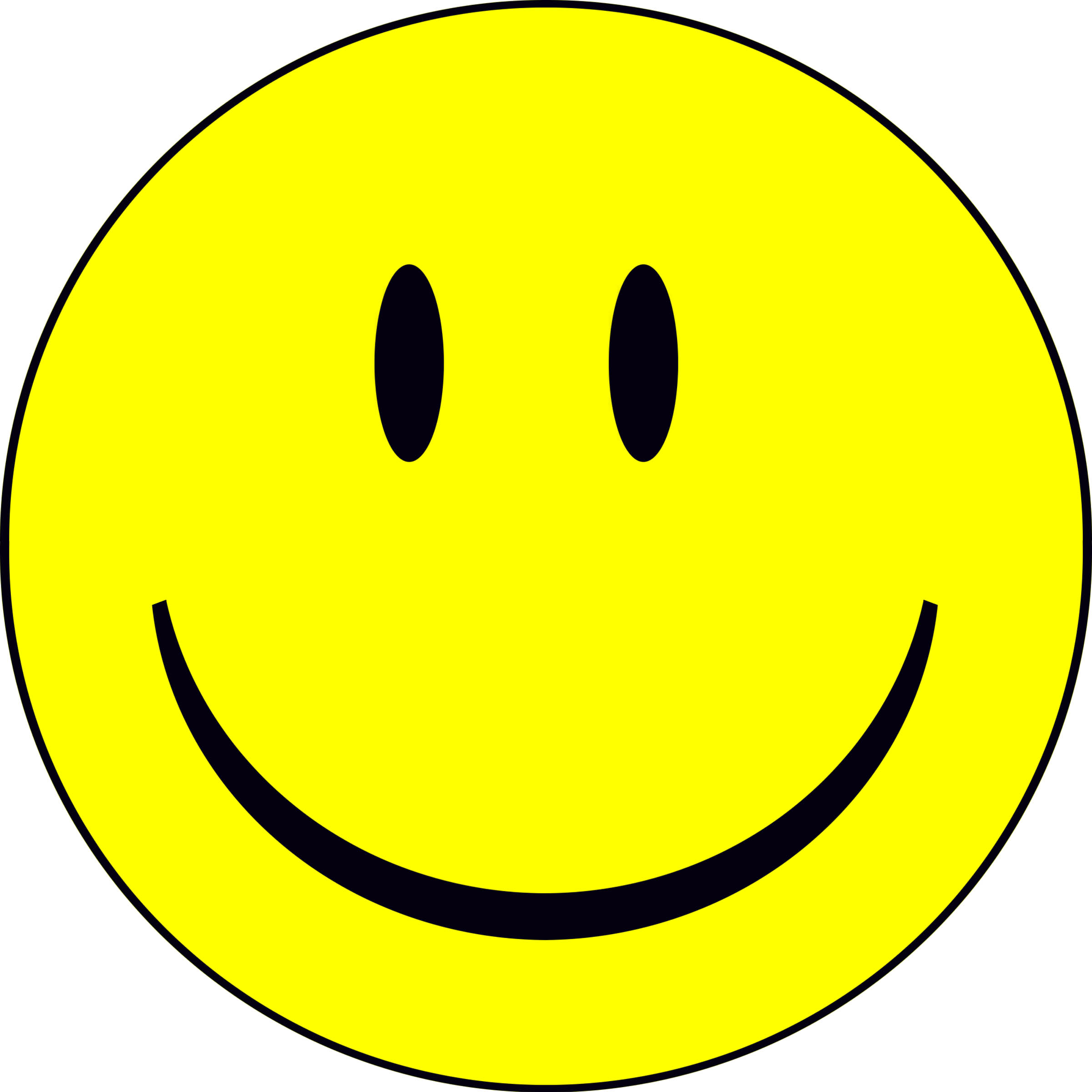 New Complaint Handling Code
19 pages of Guidance – the code forms part of HoS membership 
Includes a 3 page annual self assessment by 31 December 2020 and annually - mainly yes/no answers but some searching narrative required
This becomes the HoS new ( at least annual) reporting tool, shared with Boards and Councillors
The self assessment outcomes will be published for residents – the document requests how lessons learnt are shared with residents too
Link to good governance in landlords and an expectation for:
Regular updates on the volume, category and outcomes of complaints and compliant handling performance
A review of issues and trends arising from complaint handling, including, including board/council business to review the HoS completed annual report and any learning from complaints
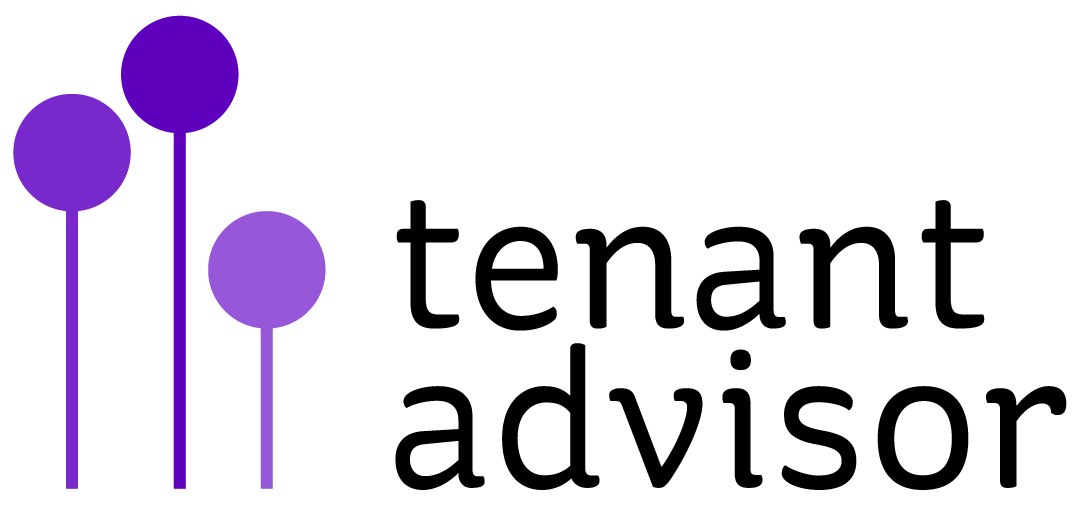 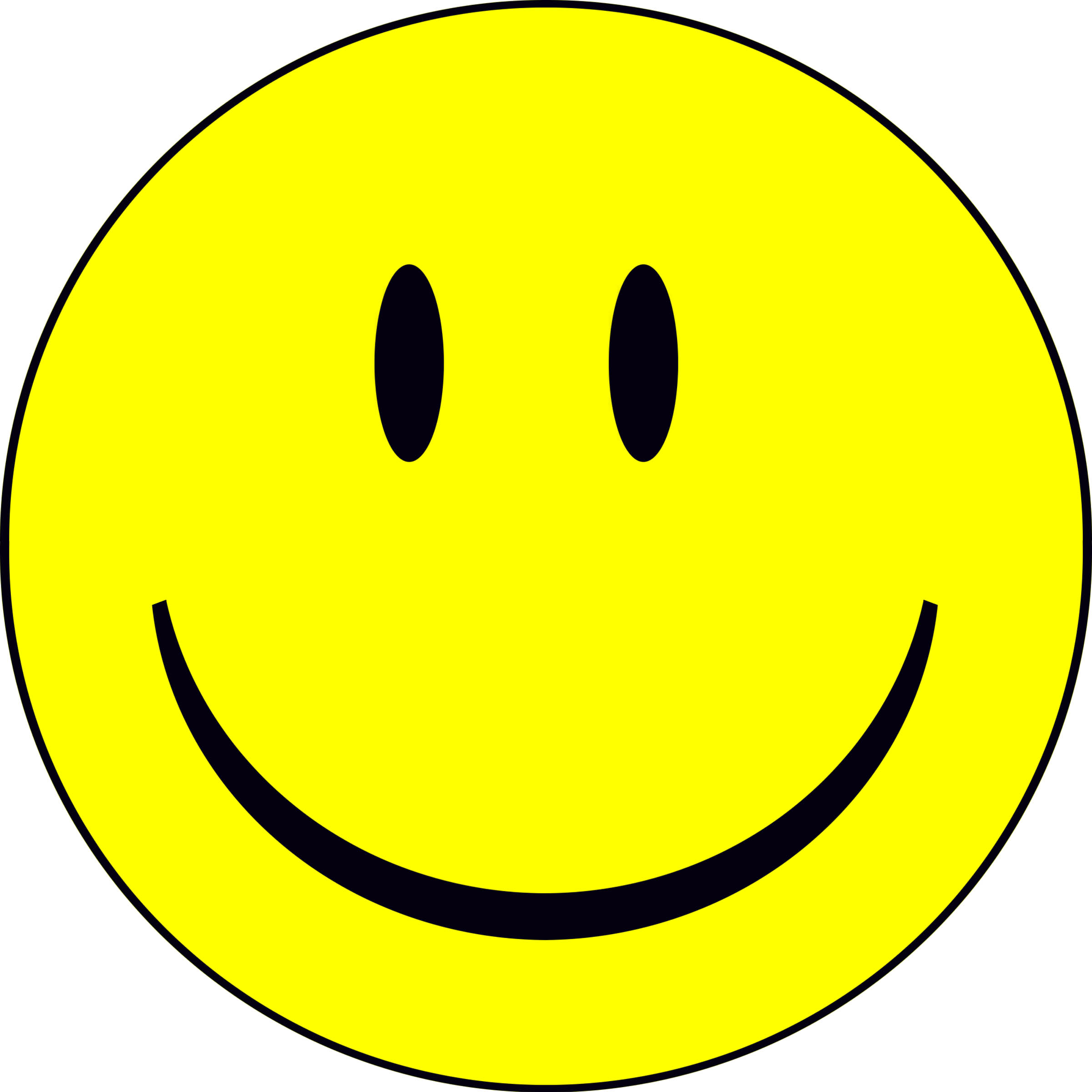 New Complaint Handling Code (2)
Consideration by Board/Council of the outcomes of the HoS findings on complaints, or referrals by the HoS to the RSH (or other regulatory bodies), including scrutiny of required procedural changes
Board and Council to confirm that the new Complaint Handling Code is being applied
A recognition that this will lead to a revision of complaint policies at all landlords
The guidance as an aid to residents in making a complaint
There are some discretionary areas – a recognition that one size might not fit all
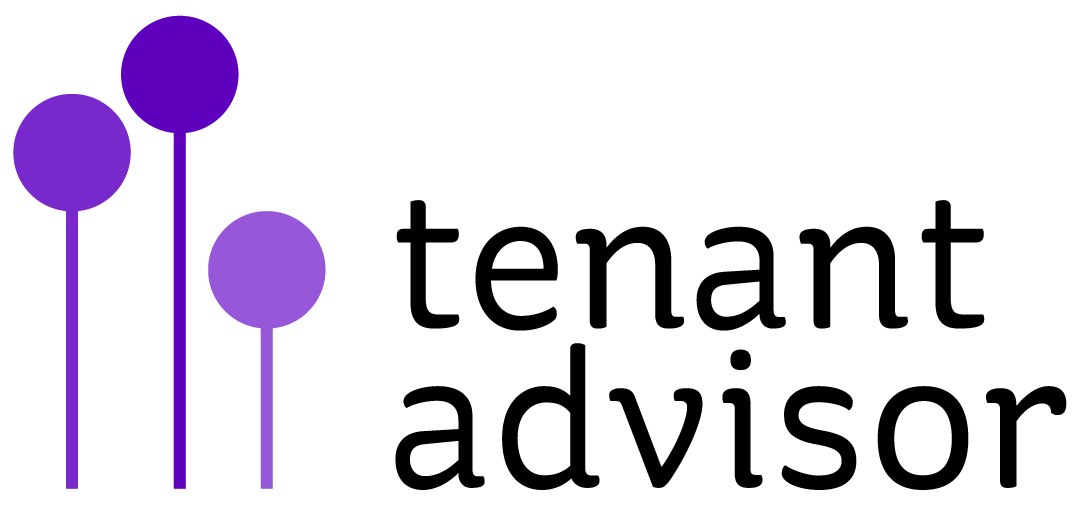 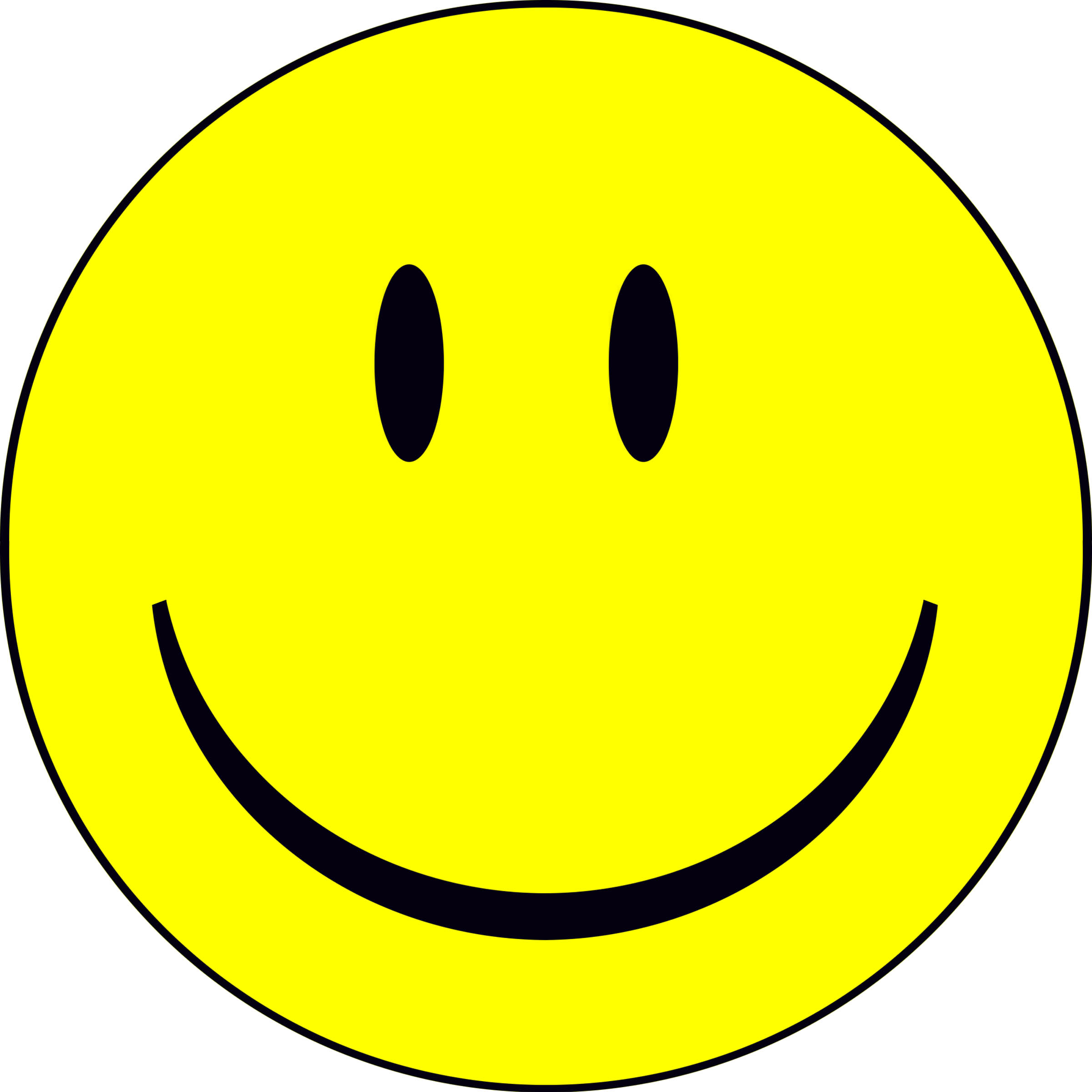 A slightly revised complaint definition
“A complaint shall be defined as an expression of dissatisfaction, however made, about the standard of service, actions or lack of action by the organisation, its own staff, or those acting on its behalf, affecting an individual resident or group of residents”.

Code suggest the word complaint does not have to be used, in order for it to be treated as such and be distinctive about survey feedback, service request (pre-complaint) and a formal complaint

Complaint Policy should suggest definitions of when a complaint will not be accepted (and why in a communication with the resident) – the resident can challenge this with the HoS:
6 months elapsed
recurring issue to be considered as background
Legal proceedings have commenced
The complaint has already concluded its process

Might need to re train ALL STAFF in that definition – what a complaint is and what it is not and how to determine the “woolly ground”?
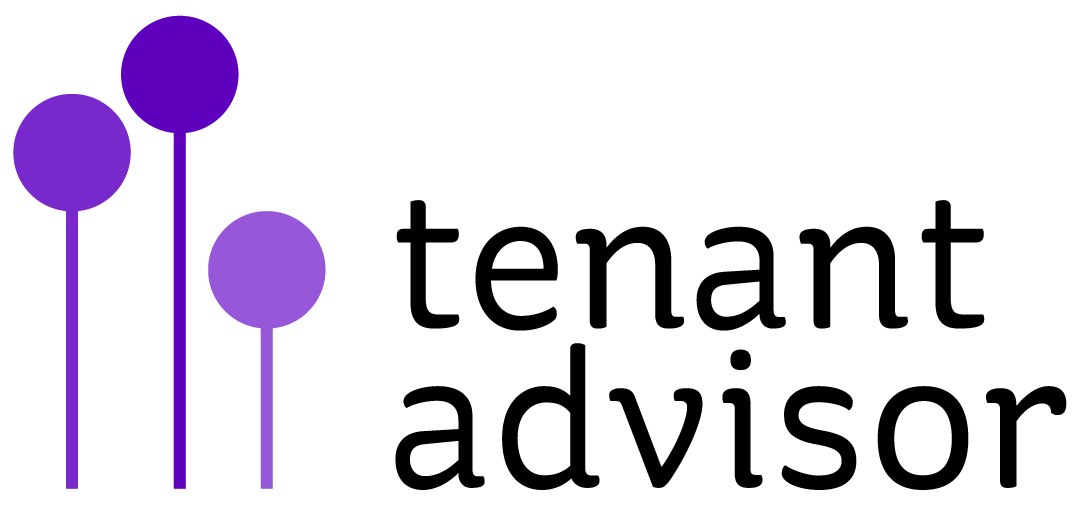 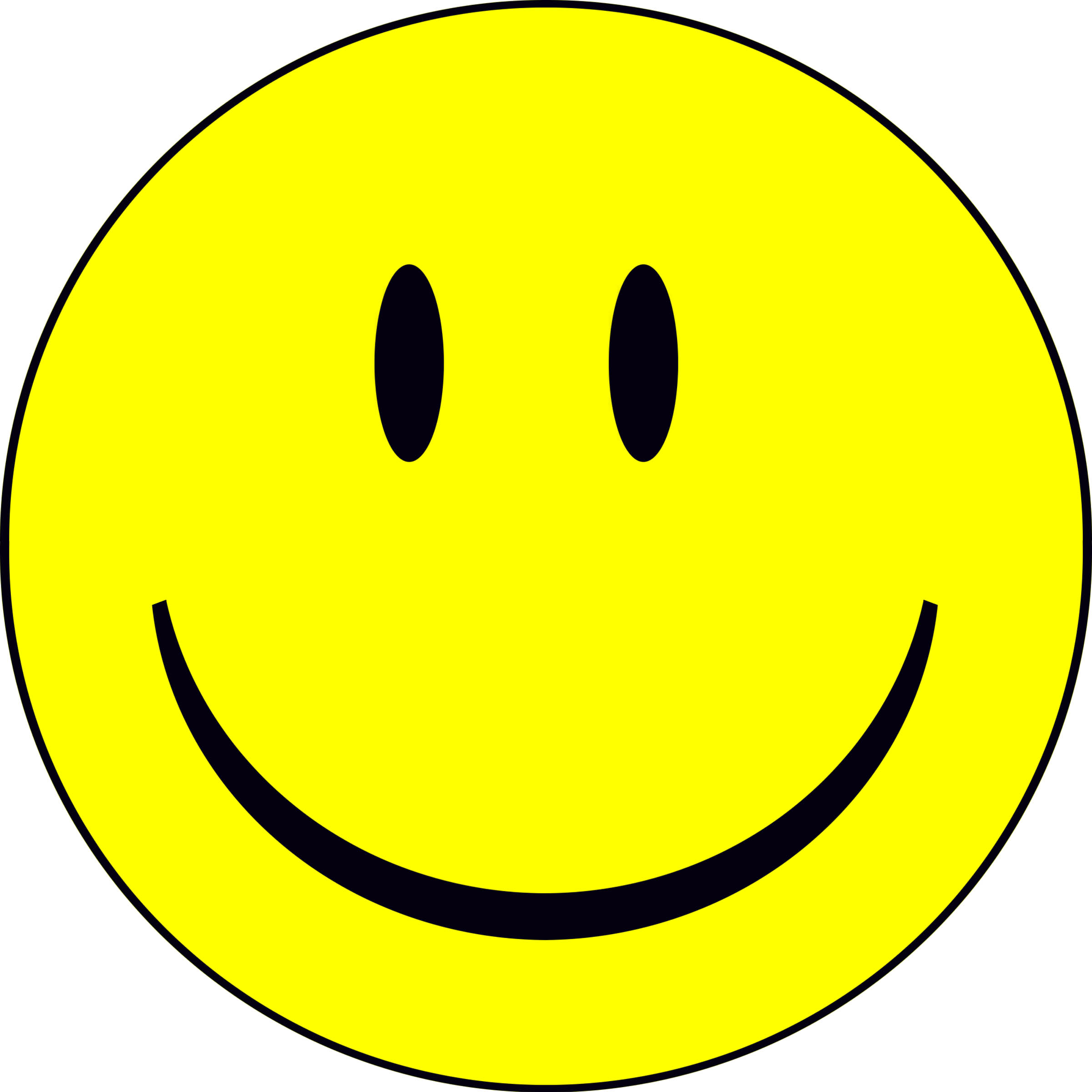 Accessibility of the Complaint process - actions
Clear and accessible policy, compliant with the code and set out how discretion might apply and who can use this
If you have set up social media accounts  (FB/Twitter etc) – then you should accept complaints by that medium
Websites, leaflets, newsletters, on line and as part of regular correspondence (and a copy of the policy on request)
Needs of vulnerable and hard to reach groups – must be included
Details of the way to access the HoS should be included early in the process
A trained person or team assigned to take responsibility or complaint handling, who have access to all staff to facilitate quick resolution and have the authority to resolve the dispute
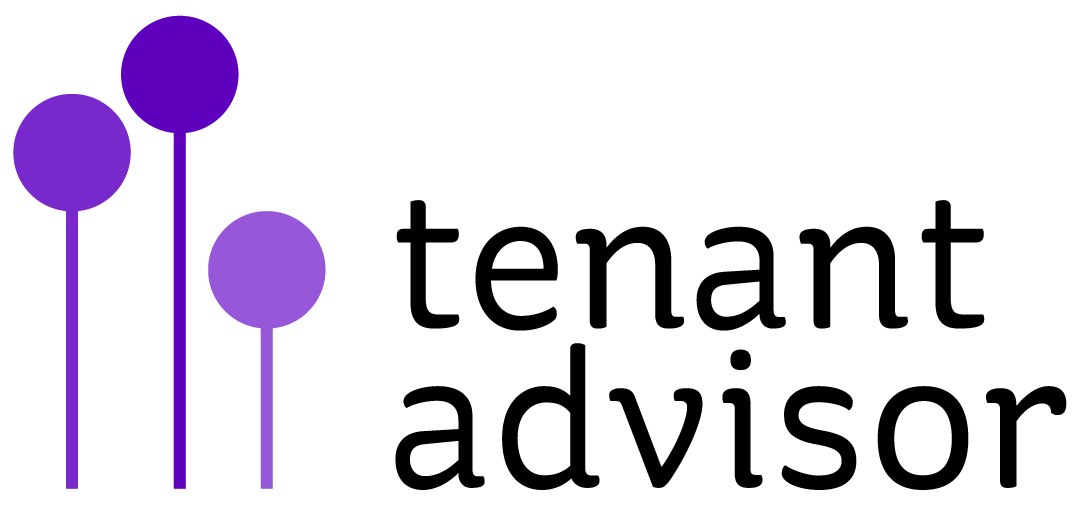 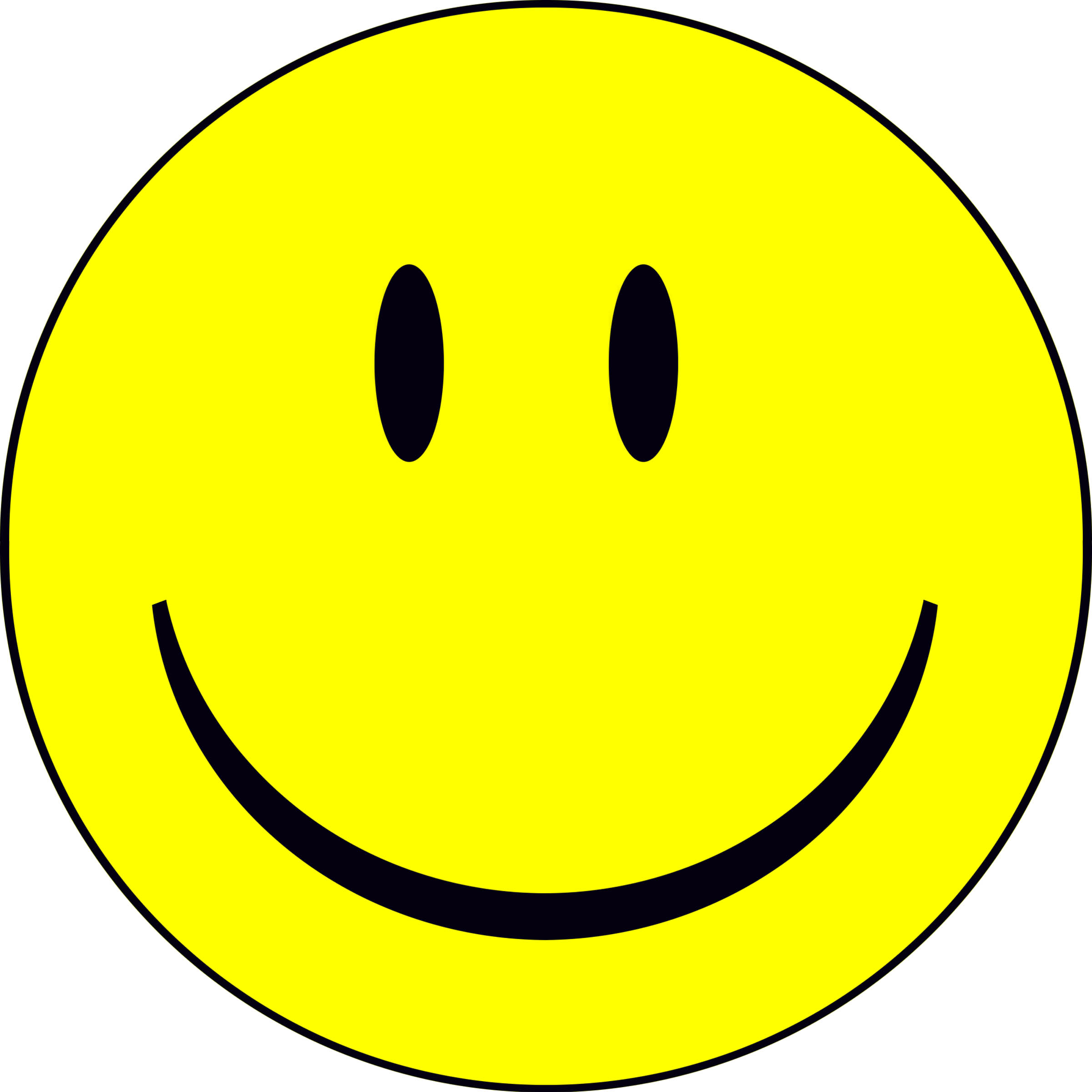 Complaint procedure
Complaint acknowledgement should confirm the landlords understanding of the complaint and outcomes sought (clarification) – within 5 working days
2 stage procedure (not 3):
Decision expected not longer than 10 working days from receipt (if not possible not more than another 10 working days agreed extension)
Challenge on appeal expected not to take longer than  20 working days from the request to escalate (if this is not possible, not more than another 10 working days agreed extension) 
Landlords have to set out why you have 3 stages in the HOS annual self assessment. More than 3 stages is unacceptable and within 20 days – only acceptable if convening a panel
Resident involvement as part of the review process is encouraged
The landlord or the tenant may refer the case to the HoS within 8 week window of last stage of complaint decision
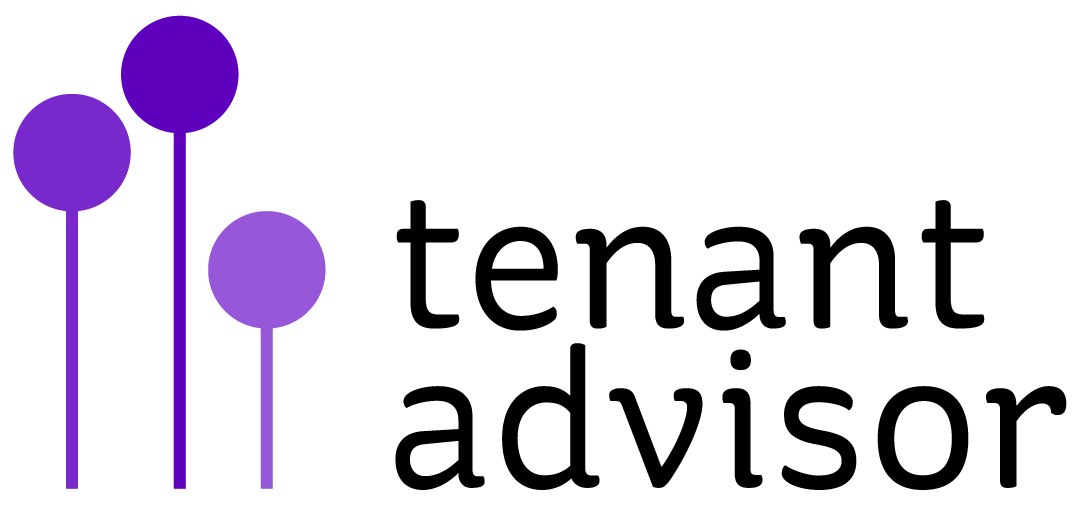 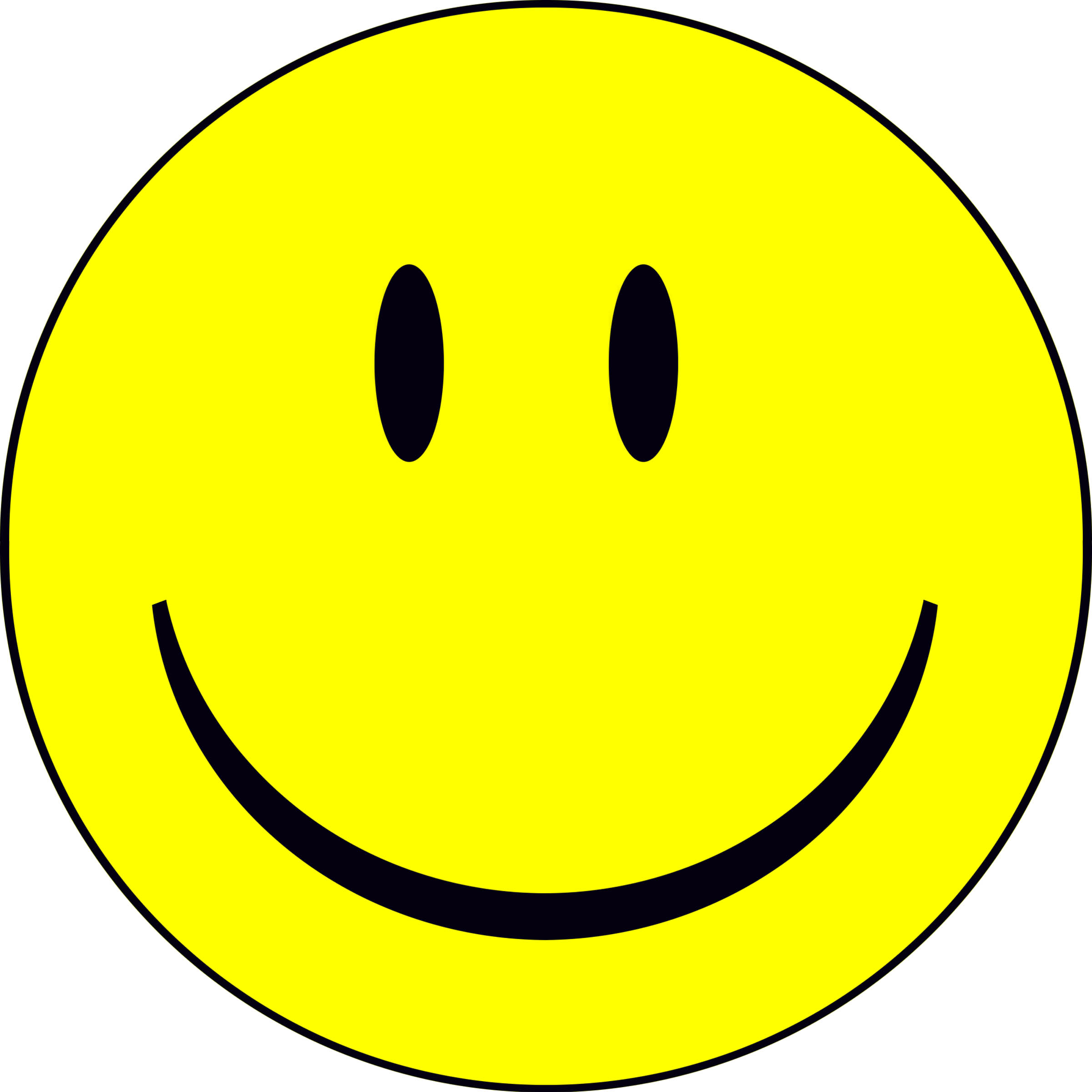 Resident communications
Plain English, address all points of the complaint, referencing law, policy and procedure as well as good practice if possible
The resident should be given every opportunity to set out their position and comment on any adverse findings before decisions are made and manage resident expectations, as well as have a “buddy” to manage the complaint on their behalf or be accompanied in the meeting
Any legal matters to be explained in obligations of tenants and landlords
Communication with the residents to meet their reasonable needs and regularly updated
At each stage of completion, the response must included the stage, the outcome, the reason for decisions, the details of remedy, details of outstanding issues, details of how to escalate the matter
Compliants will be impartially handled, fair in process and procedures
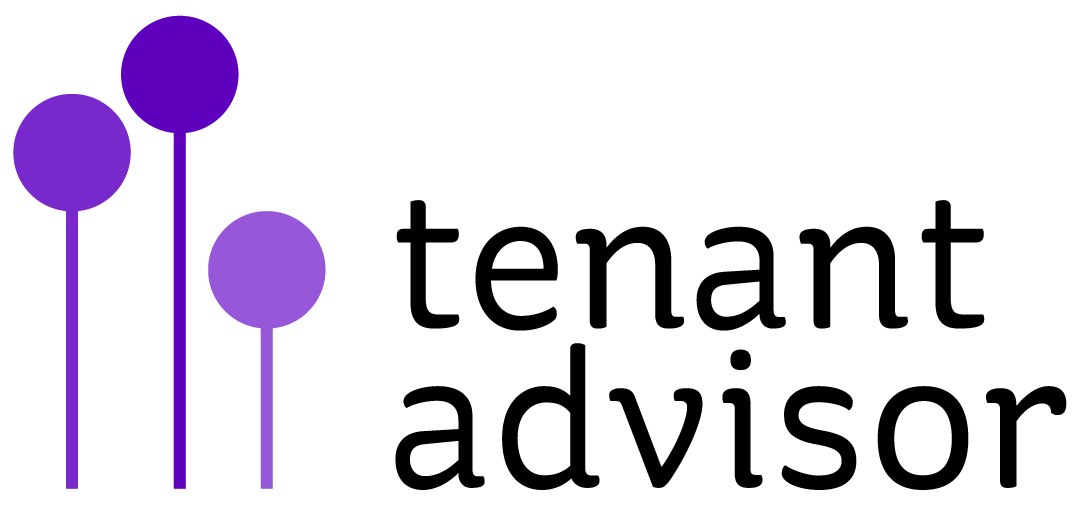 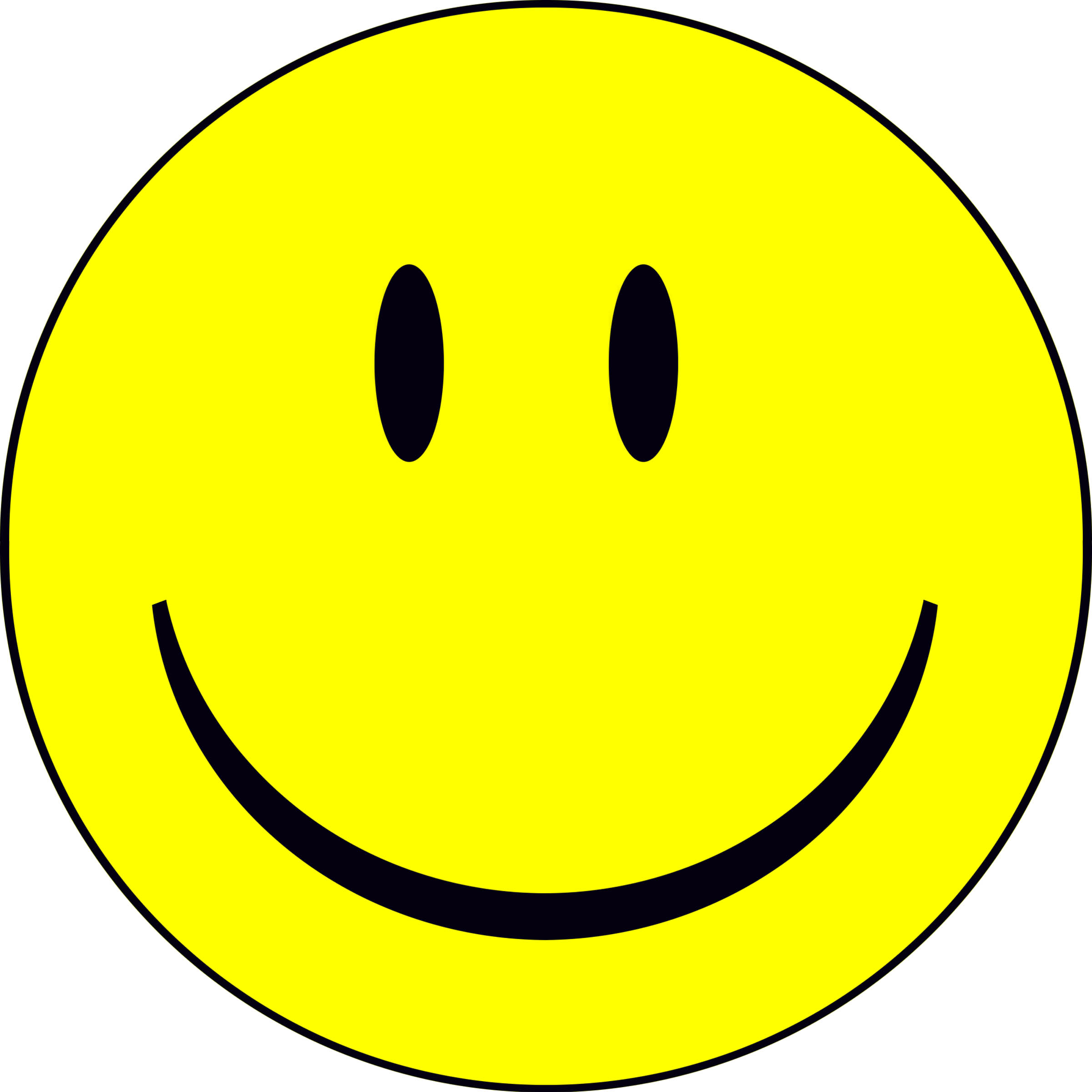 Other
Duty to co-operate with the HoS investigation – or a complaint handling  failure order will be served
Space for staff cooperate by setting out their position and can comment on any adverse findings
2nd stage escalation to appeal– clarity on who will review and what is being reviewed as well as evidence gathered and how long that will take to complete, or
The land lord may escalate to the HoS themselves
Resident unacceptable behaviour management must eb clear and comply with the Equality Act
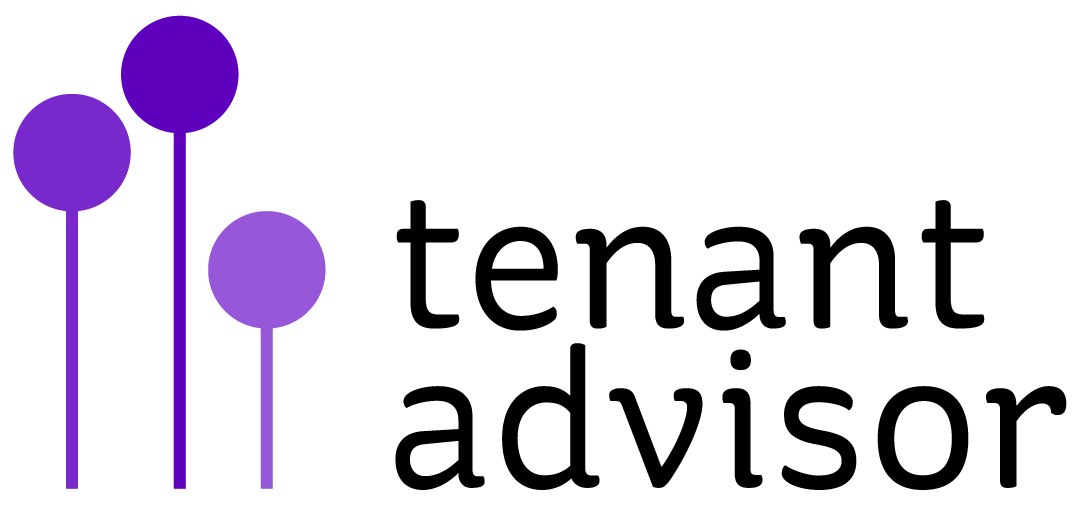 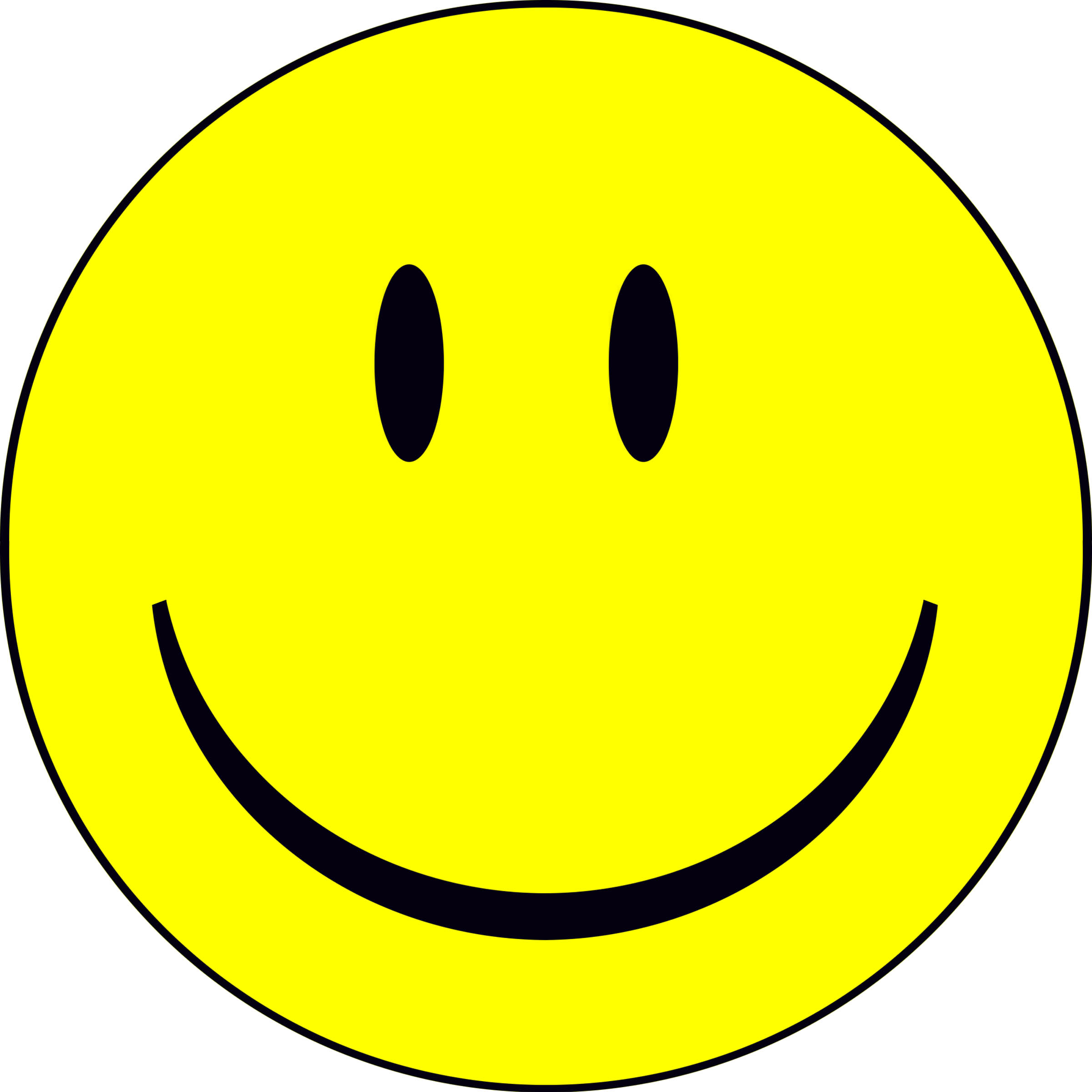 Putting things right
Acknowledge each error and set out the actions intended to out things right, how and why this happened – including apology and acknowledgement of failures and how the landlord will ensure it will not happen again
Might include financial remedy, changing records, reviewing policies etc and must reflect the extent of service failure – including length of time to resolve, frequency, severity cumulative impact on the residents and resident vulnerabilities
State what will not happen and when now
If warding compensation – consider any statutory payments due or qualifiable losses incurred as well as distress and inconvenience – HoS further guidance on legal liabilities and remedies
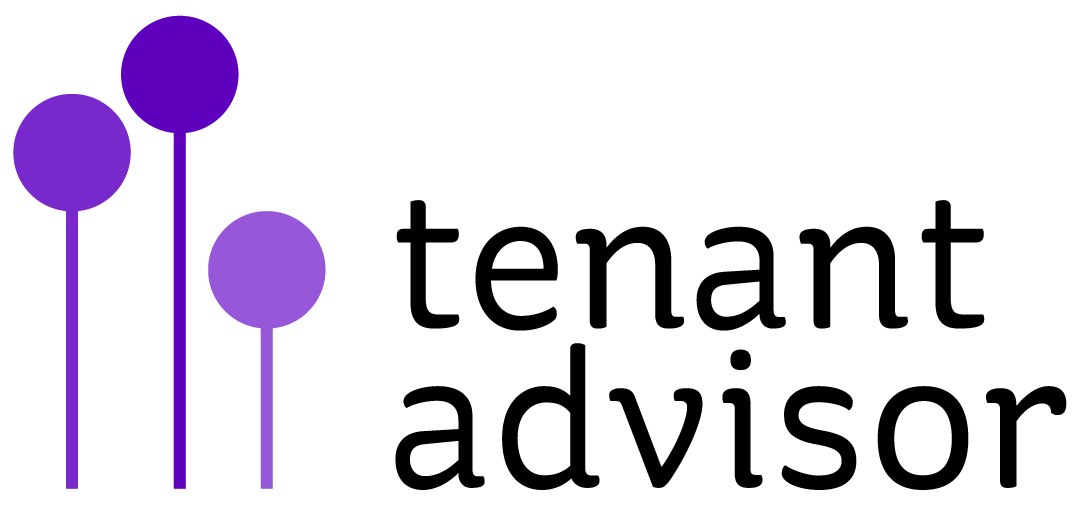 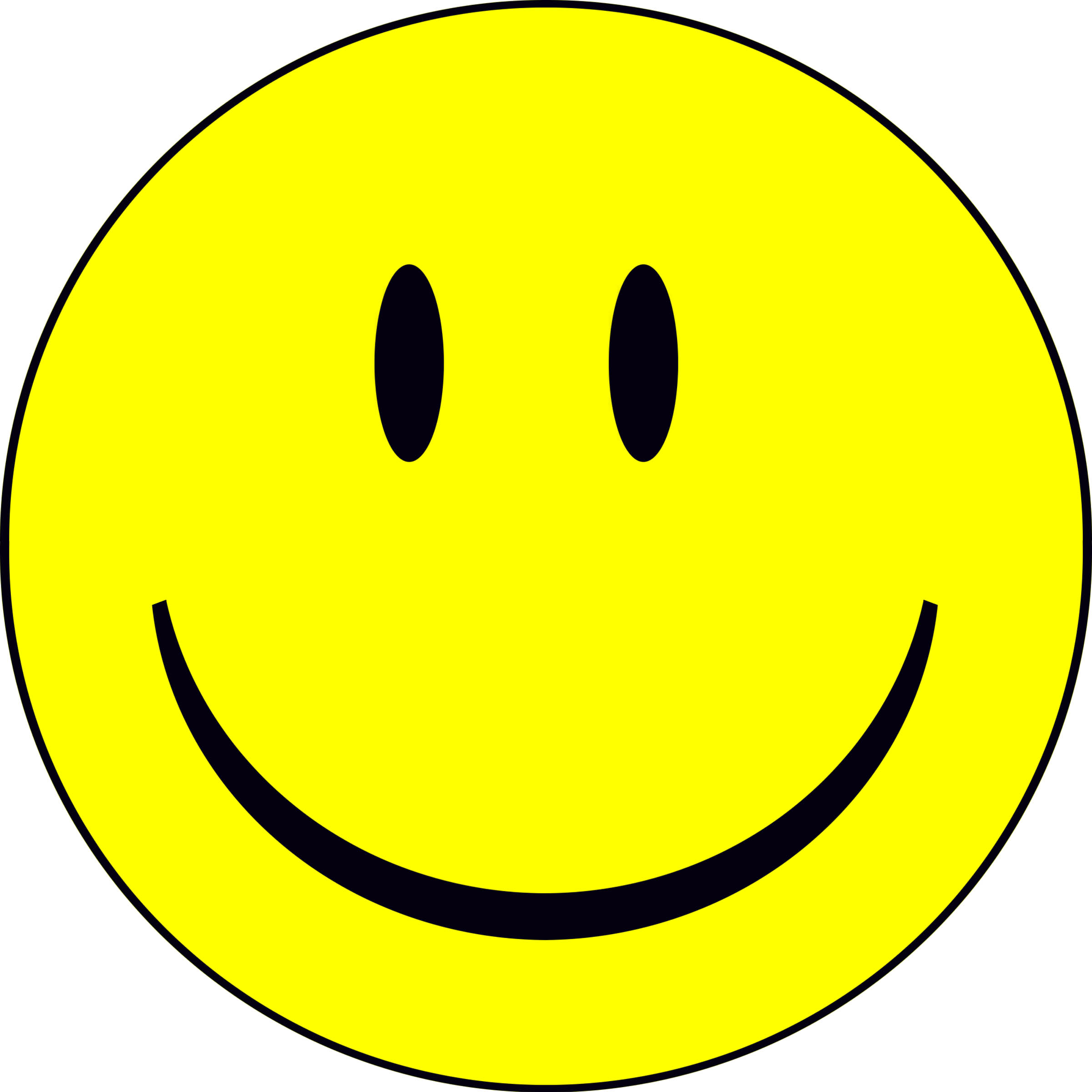 Continuous learning
A culture which values complaints and prioritises them
Landlords look beyond this compliant to related issues for change and lessons to be learnt, including assessment of trends and themes by senior managers – for policy and procedure revision and training, communication and record keeping improvement
A good culture recognises the importance of Resident involvement through resident panels, consulting with residents on the formulation of complaint policies and procedures and through including residents in panel hearings as part of the dispute resolution process
Landlords should report on lessons learnt to residents, managers and staff, including scrutiny panels, committees, boards alongside the annual report to the HoS and in the annual report.
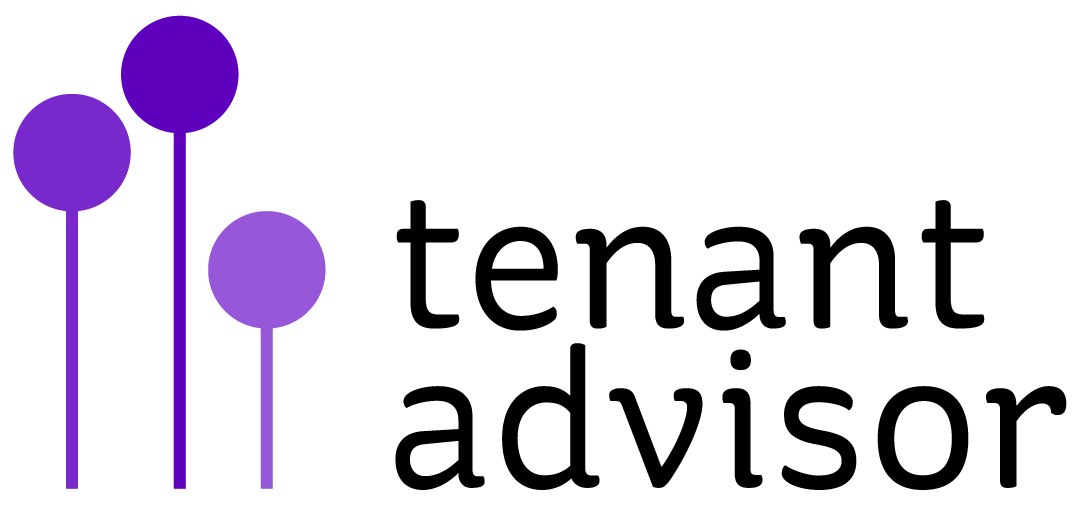 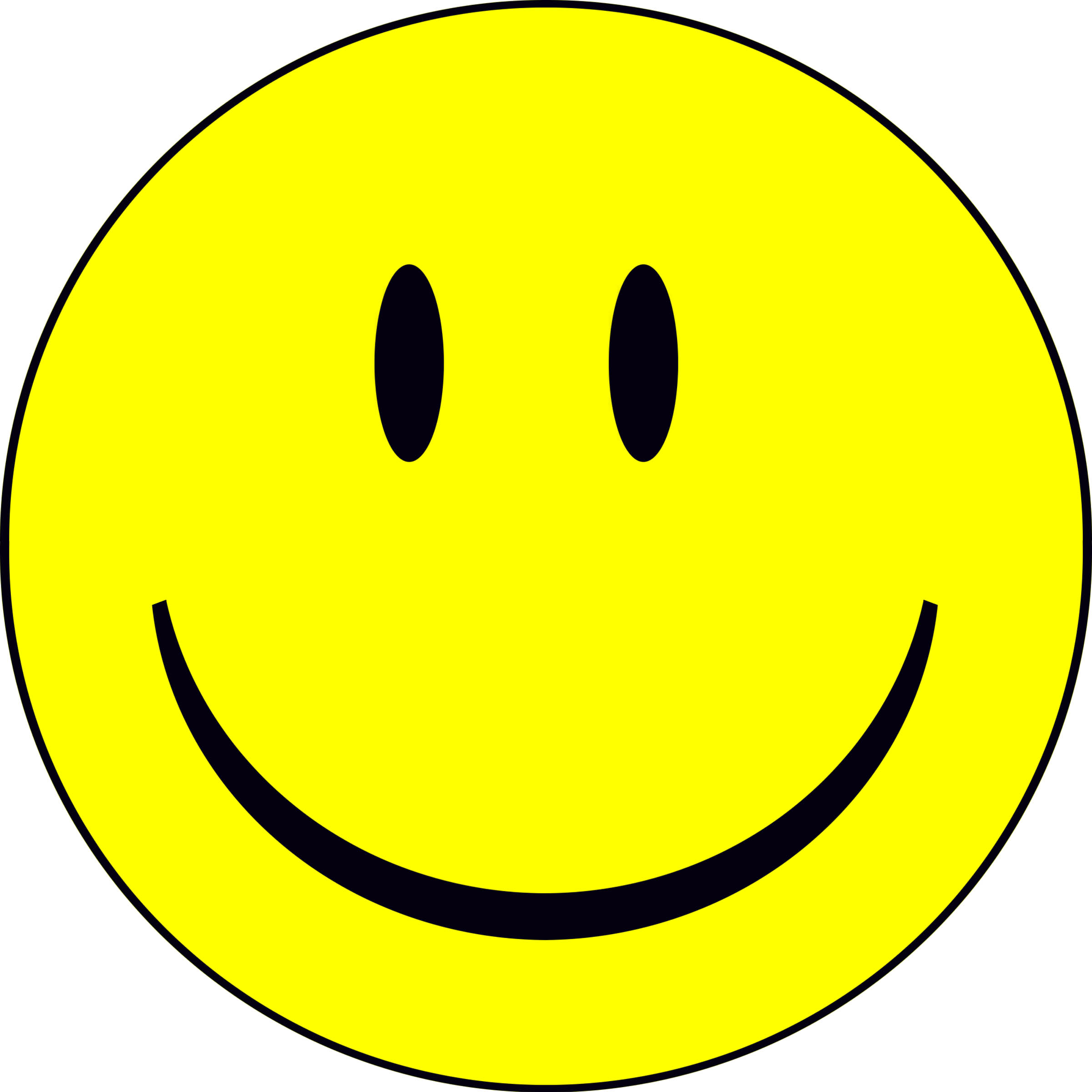 Plans to Name and shame
Complaint handling failure order
HoS quarterly reporting
Information shared with the RSH – esp. important if RSH are to become proactive on consumer regulations 
Referrals to RSH is HoS has significant concerns
Case study reports on complaint handling failures from the HoS
HOS may request a copy of the landlords own self assessment against under investigation or the code, or instruct them to complete a self assessment as part of rectification – could the HoS ask for the self assessment against that regulator standards – many of you are involving residents in this which is deemed as good practice?
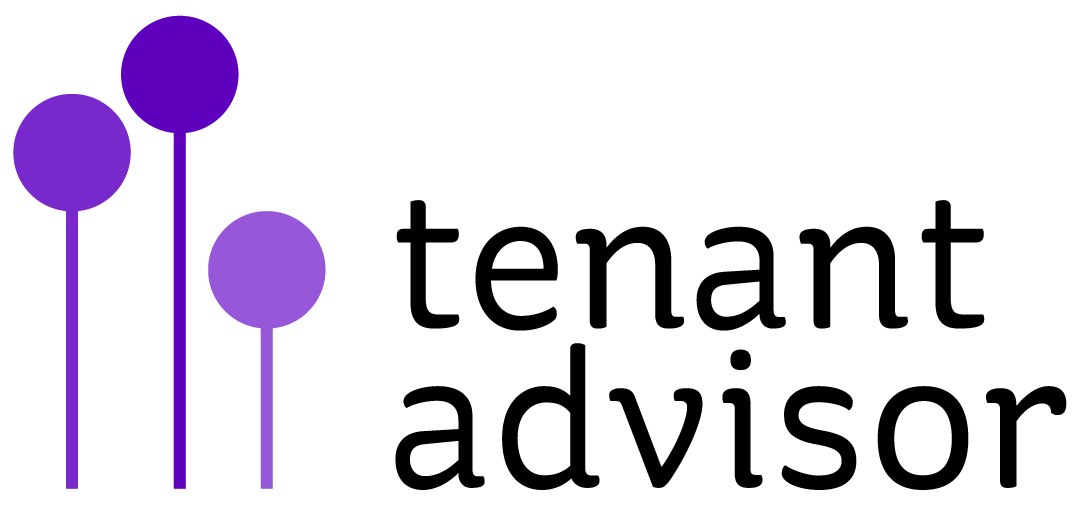 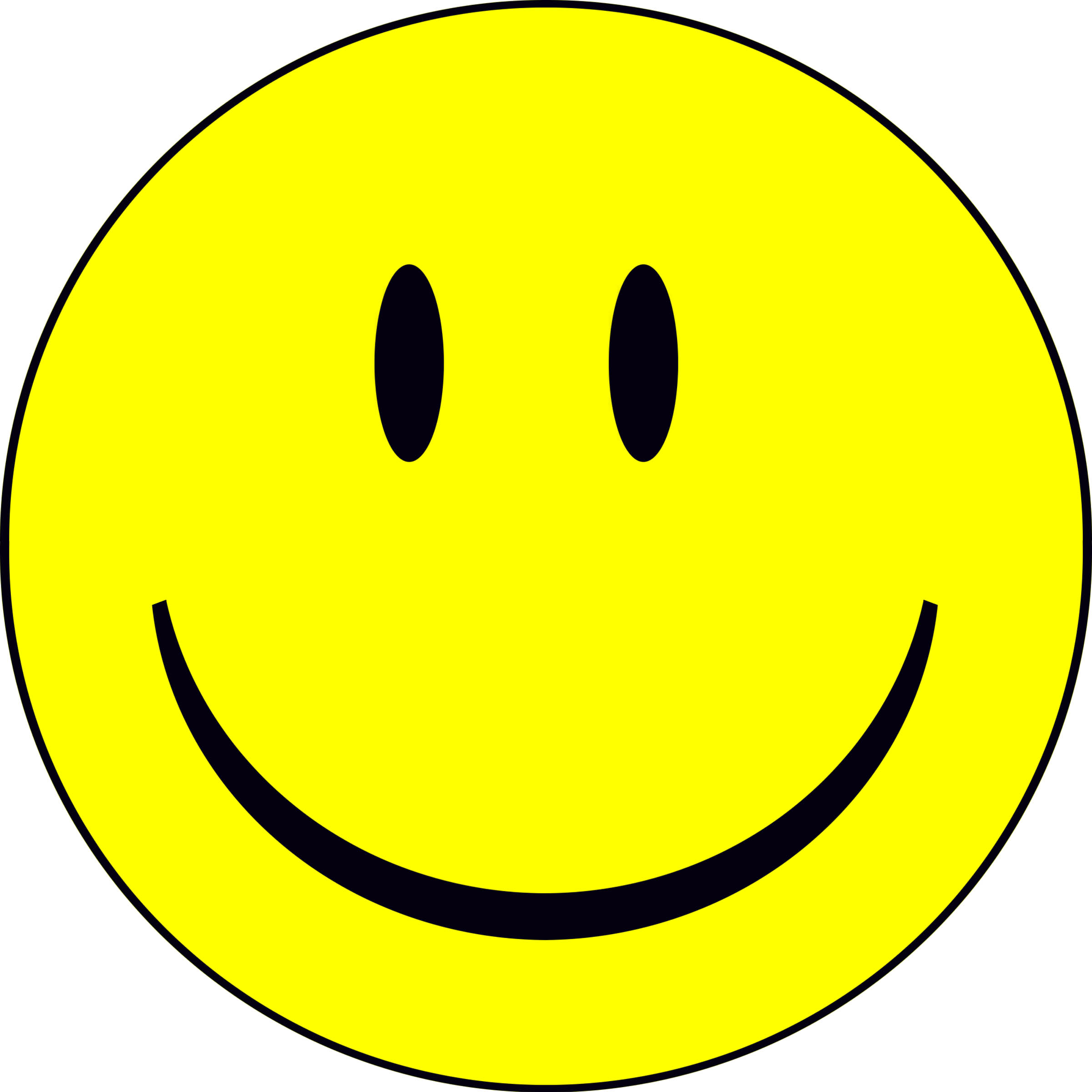 MOU HoS and RSH
Regulator considered all information received from HoS and other sources on complaints to consider breaches in regulatory standards
The HoS is a membership organisation, the membership is offered to landlords who commit to comply with the Code and the to support the HoS is speedy resolution
Working together includes:
Signposting on complaints or enquiries
Regular meetings to discuss mutual interests
Information exchange on complaint handling failure orders, non-compliance, systematic failure, findings of severe maladministration, statistical information, regulatory action and draft standards
Disseminate wider learning
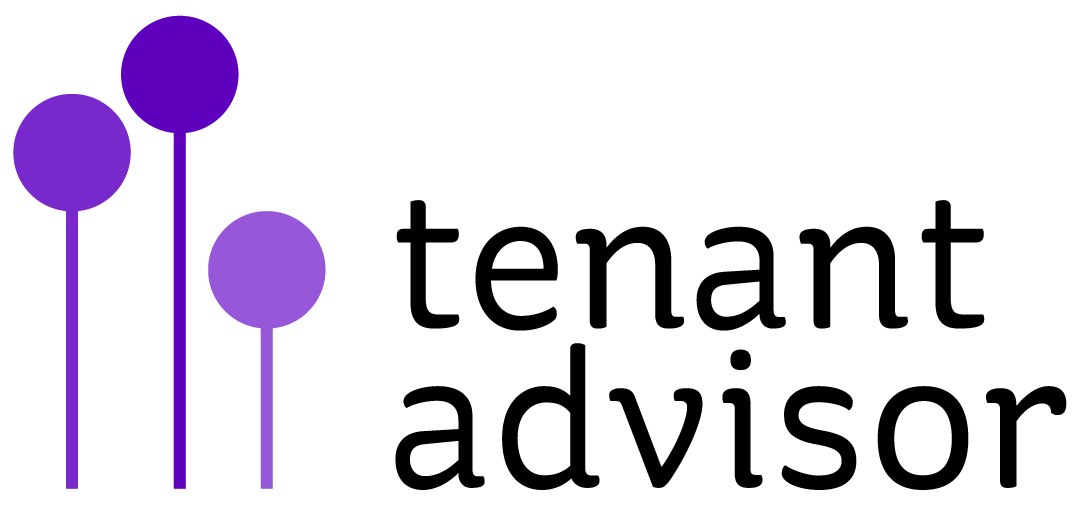 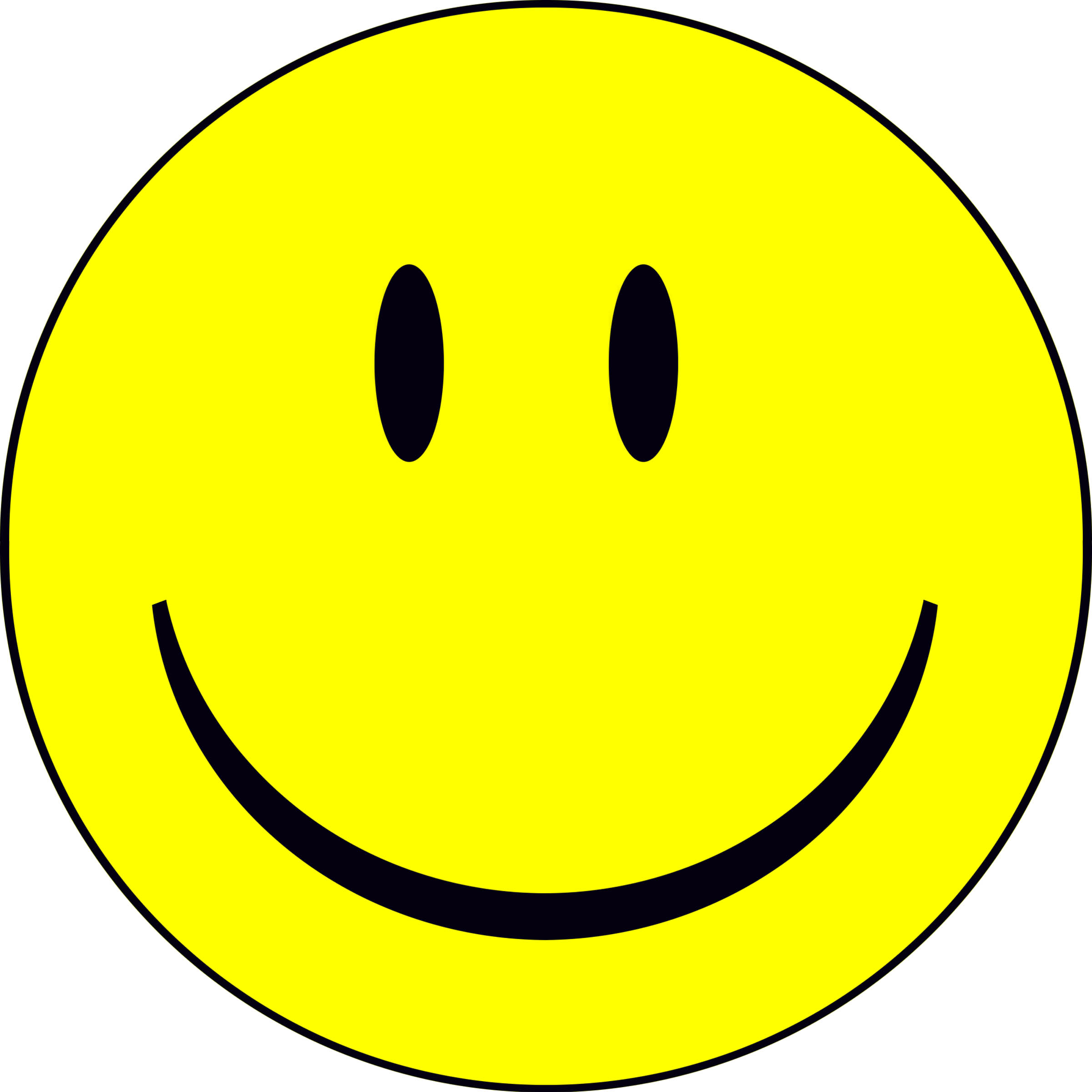 NHF Code of Governance
We will cover this in our 14th October Meeting
For now the headline are a new focus on expectations on:
Resident engagement – all of them
Culture  
Protecting the ethics and values of social housing
Equality and inclusivity
An annual measurement of self assessment by the Board ( a requirement linked to the Governance regulatory requirement of the RSH)
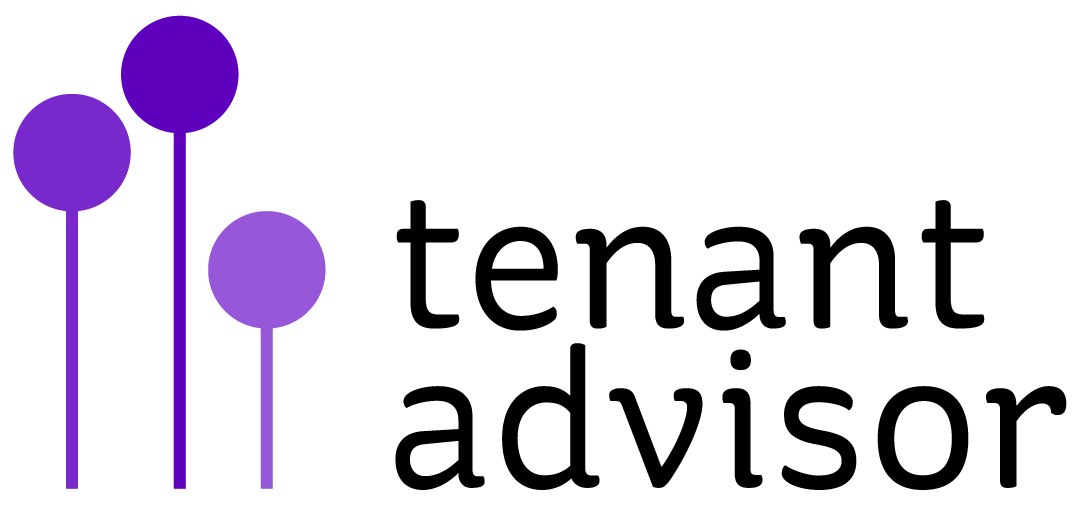 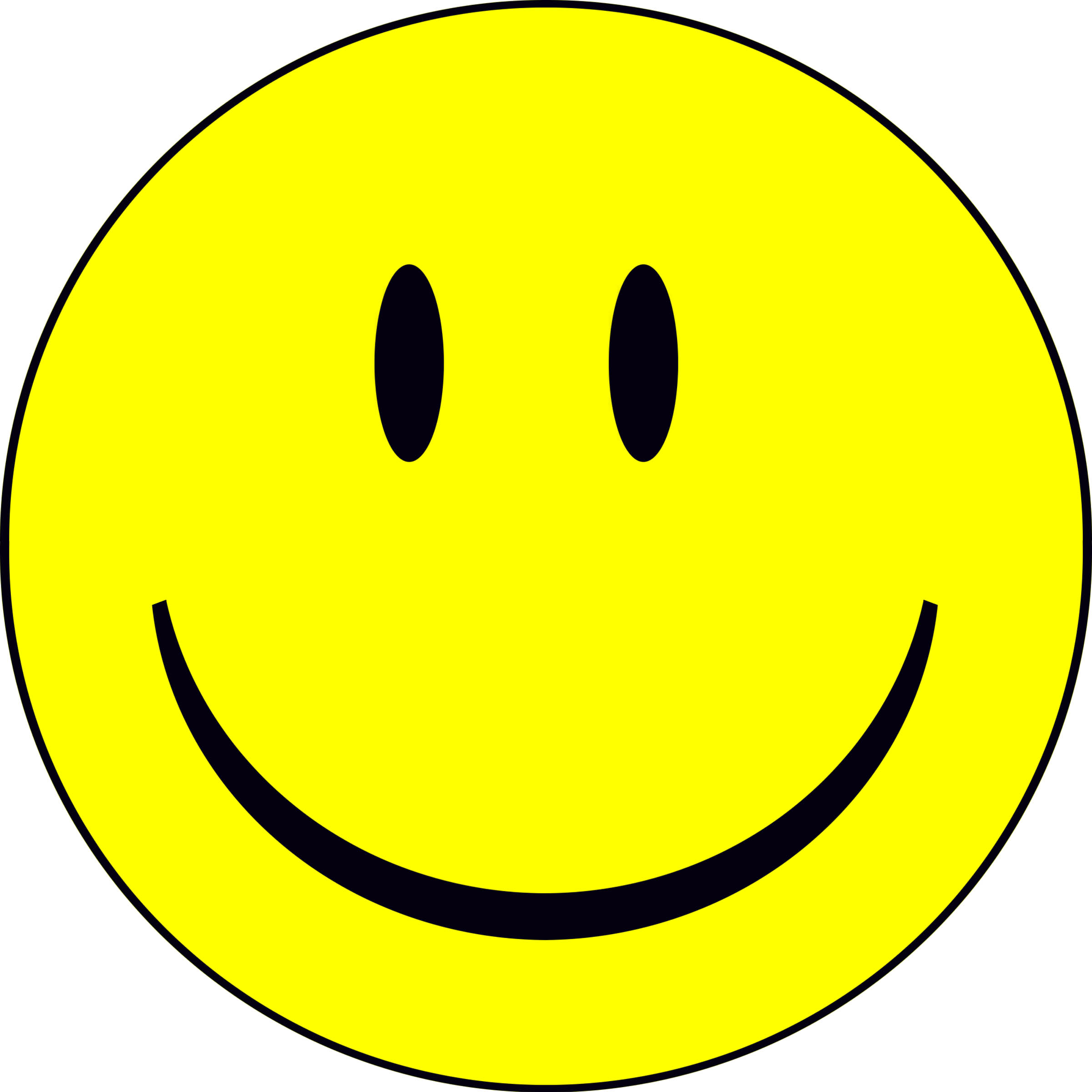 So what does this mean for involvement?
Resident involvement, to re- write the Policy/procedure/leaflet/web pages
Newsletters, media and website changes to support complaint changes
Training for all staff on the new ways of working and definition of complaint
Clarity on information within the annual report to tenants
Resident engagement in the lessons learnt and the self assessment is favoured
Resident involvement in panel hearings as part of the dispute resolution process
Landlords report on lessons learnt to residents,, including scrutiny panels (or similar), alongside the annual report to the HoS and the landlords annual report.
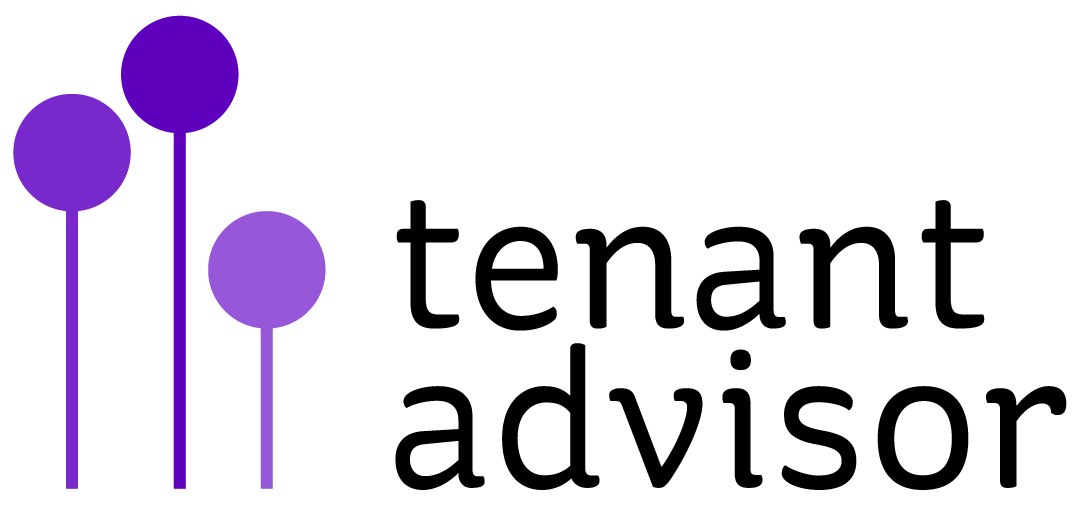 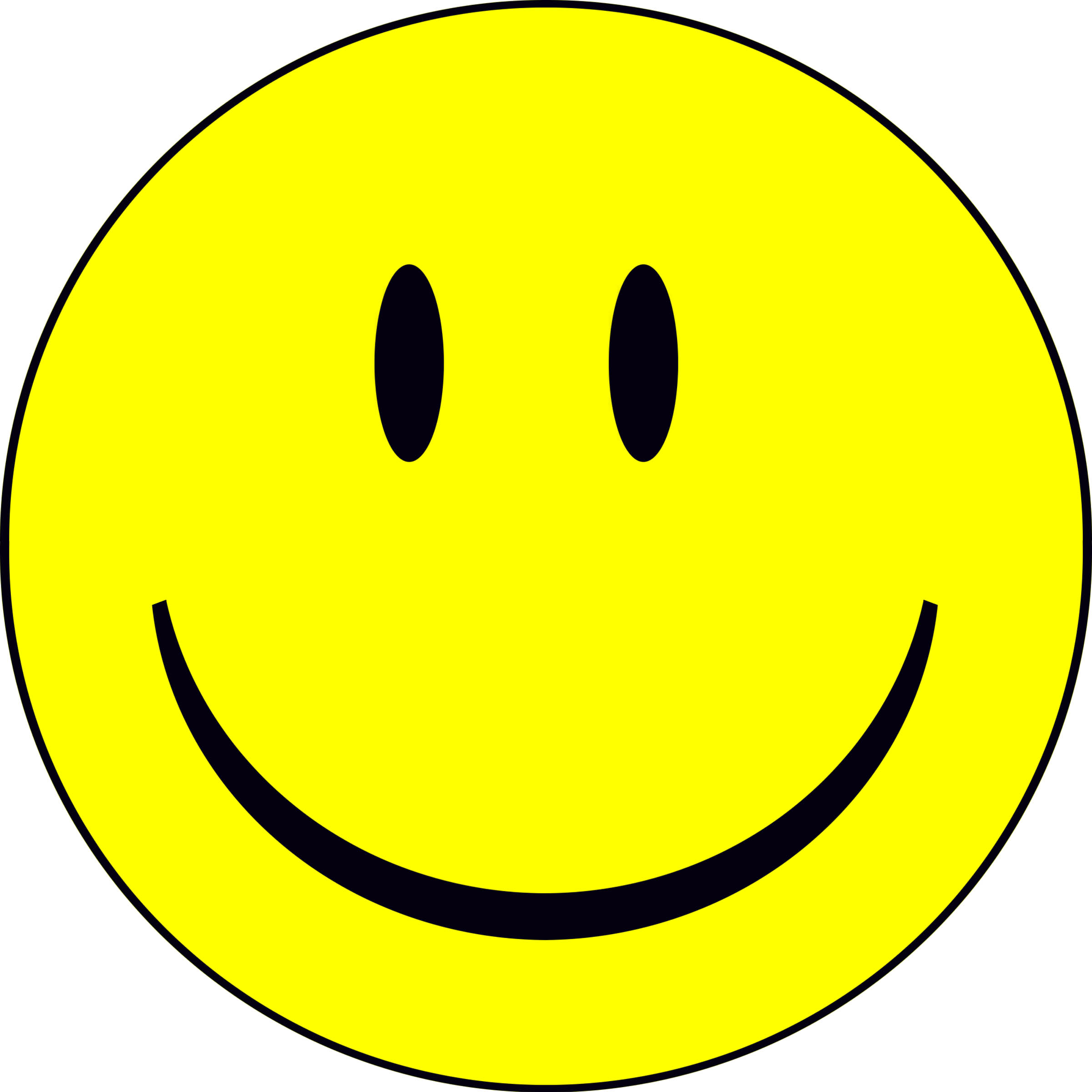 Options for resident engagement
Residents on Complaint Panels – at stage 1 and or 2.
Residents reviewing lessons learnt – task and finish groups or existing panels – some landlord have specific panels for this
Independent and fair investigations
Designated Persons?
Role for Scrutiny Panels or consultative groups
Post complaint surveys to learn lessons and have satisfied complainants appear to have become more important to achieve higher response numbers – what is your return rate and score?
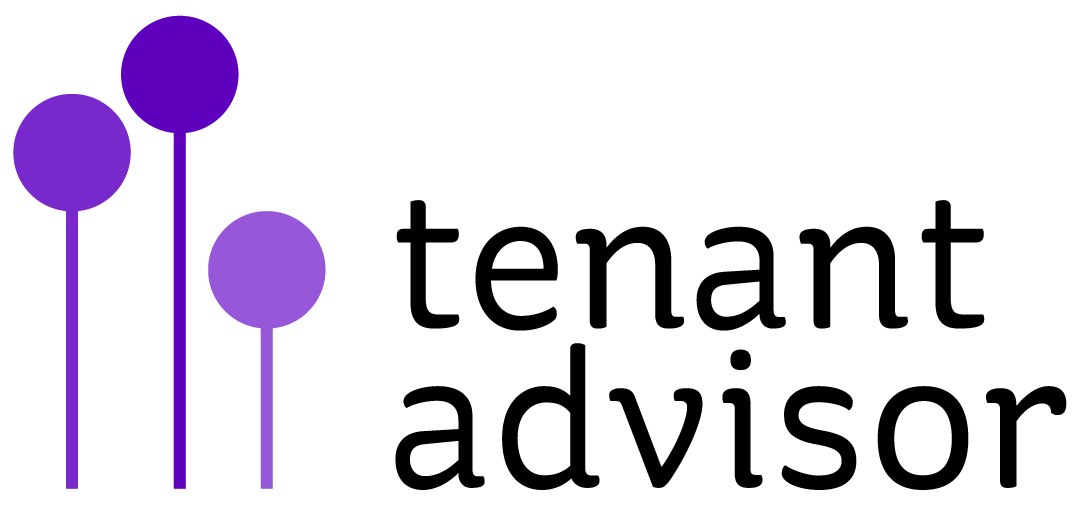 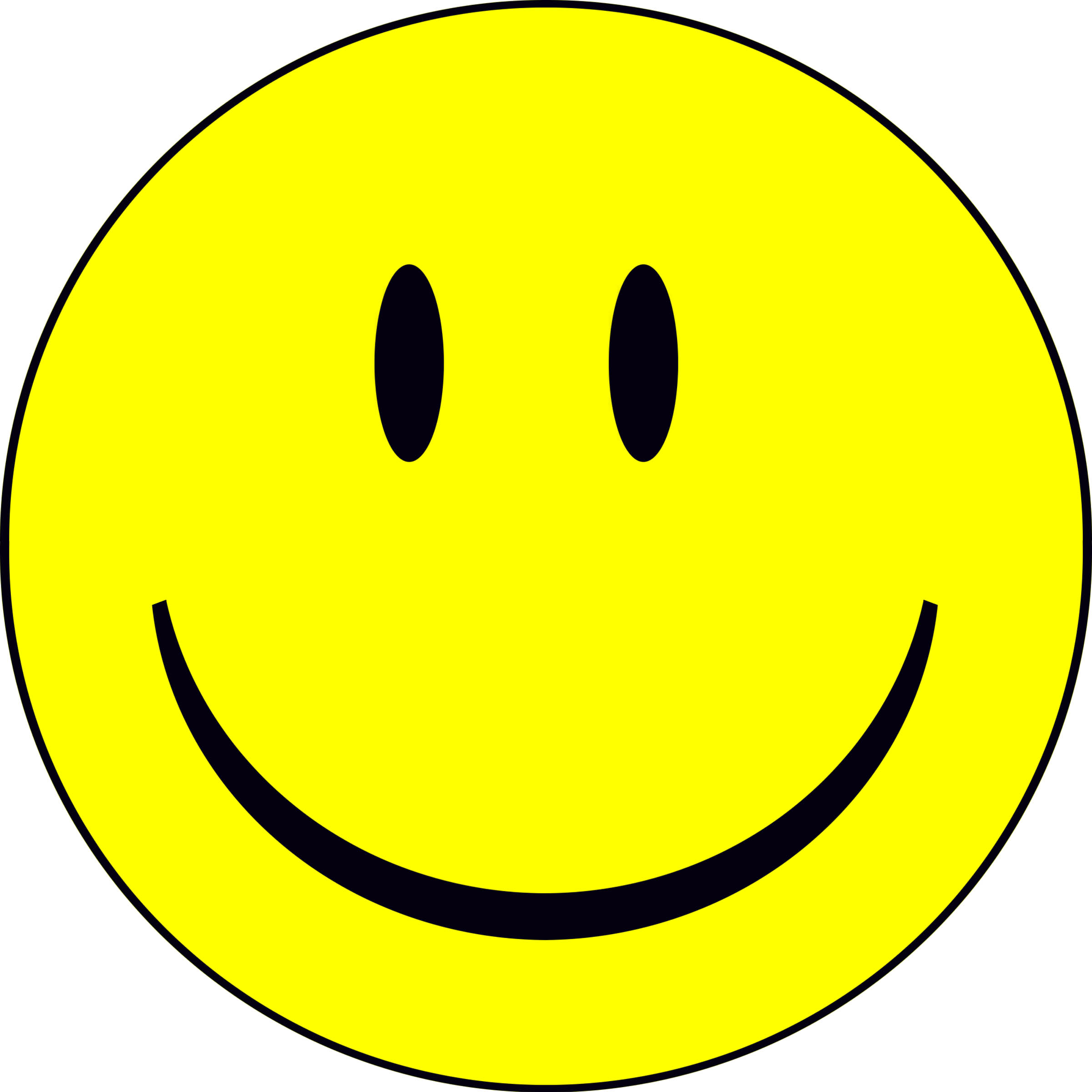 Anything else?
Its is early days and the summer holidays
Has anyone started this work yet? Or do have any forward plans to work on this?
Sharing our progress and emerging practices at S. Net
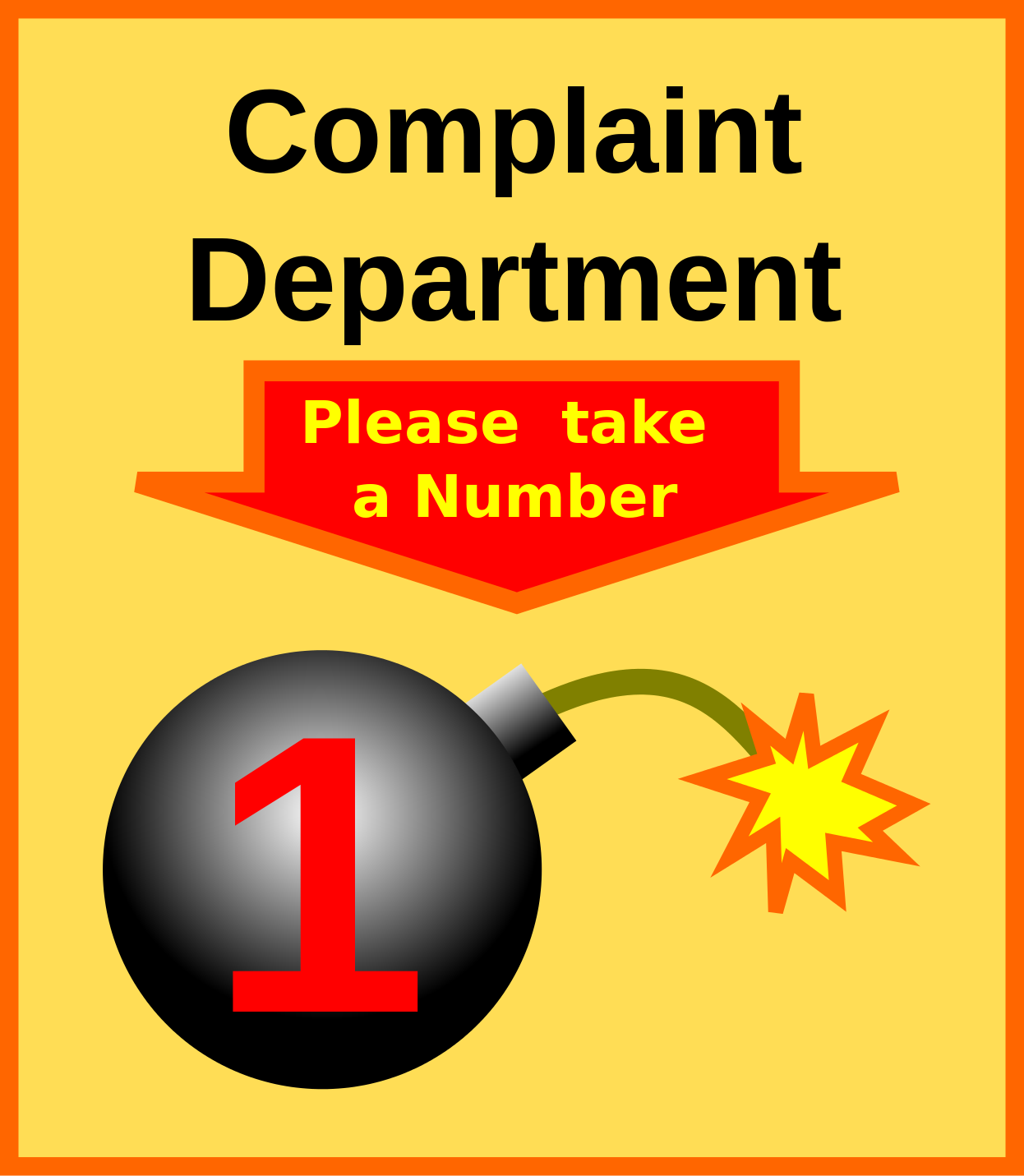 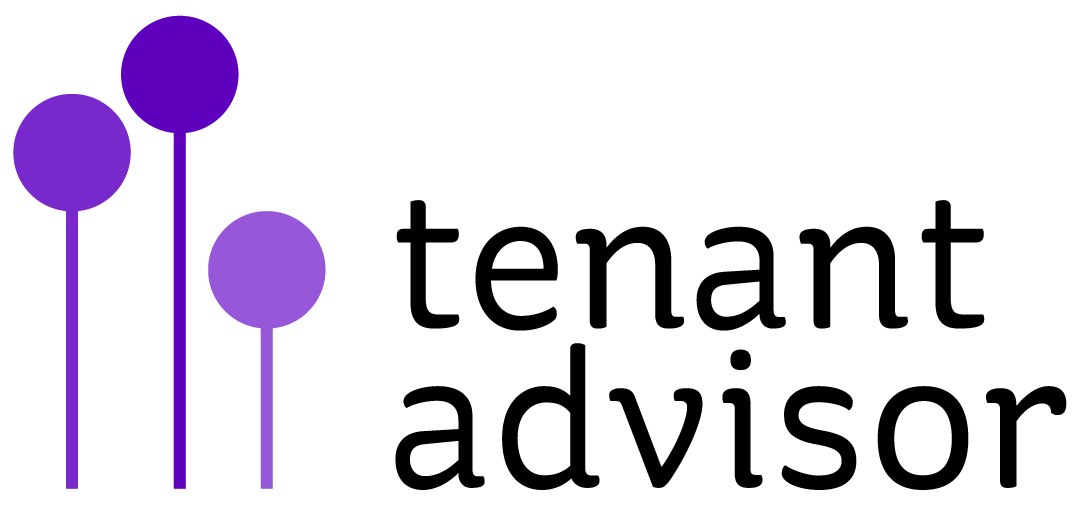 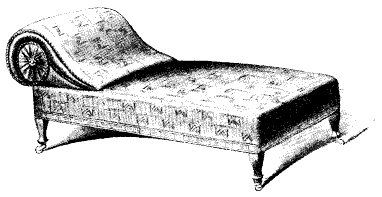 On the Couch
Digital Involvement – progress and ideas being tested
Editorial panels – how do you engage residents in newsletters etc
Consultation in major change projects – definitions and procedures
Supporting residents into employment – the role of involvement teams in this
Does anyone DBS check their involved tenants?
Anyone undertaken a scrutiny/review of resident  communications
How is satisfaction monitored in the organisation. And by who?  
Does anyone do anything different than STAR and We undertake a monthly satisfaction undertaken by a third party on repairs, new tenants, ASB and complaints
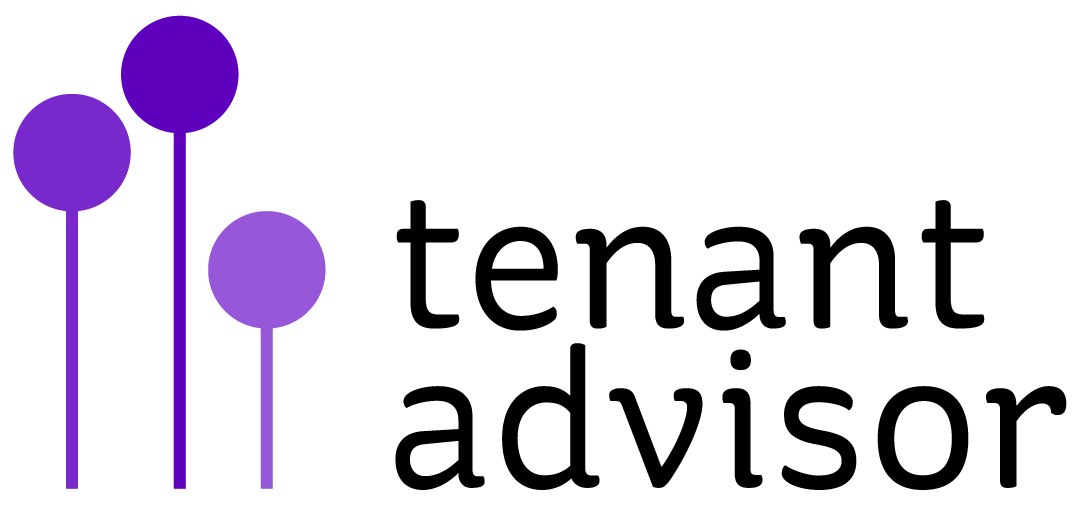 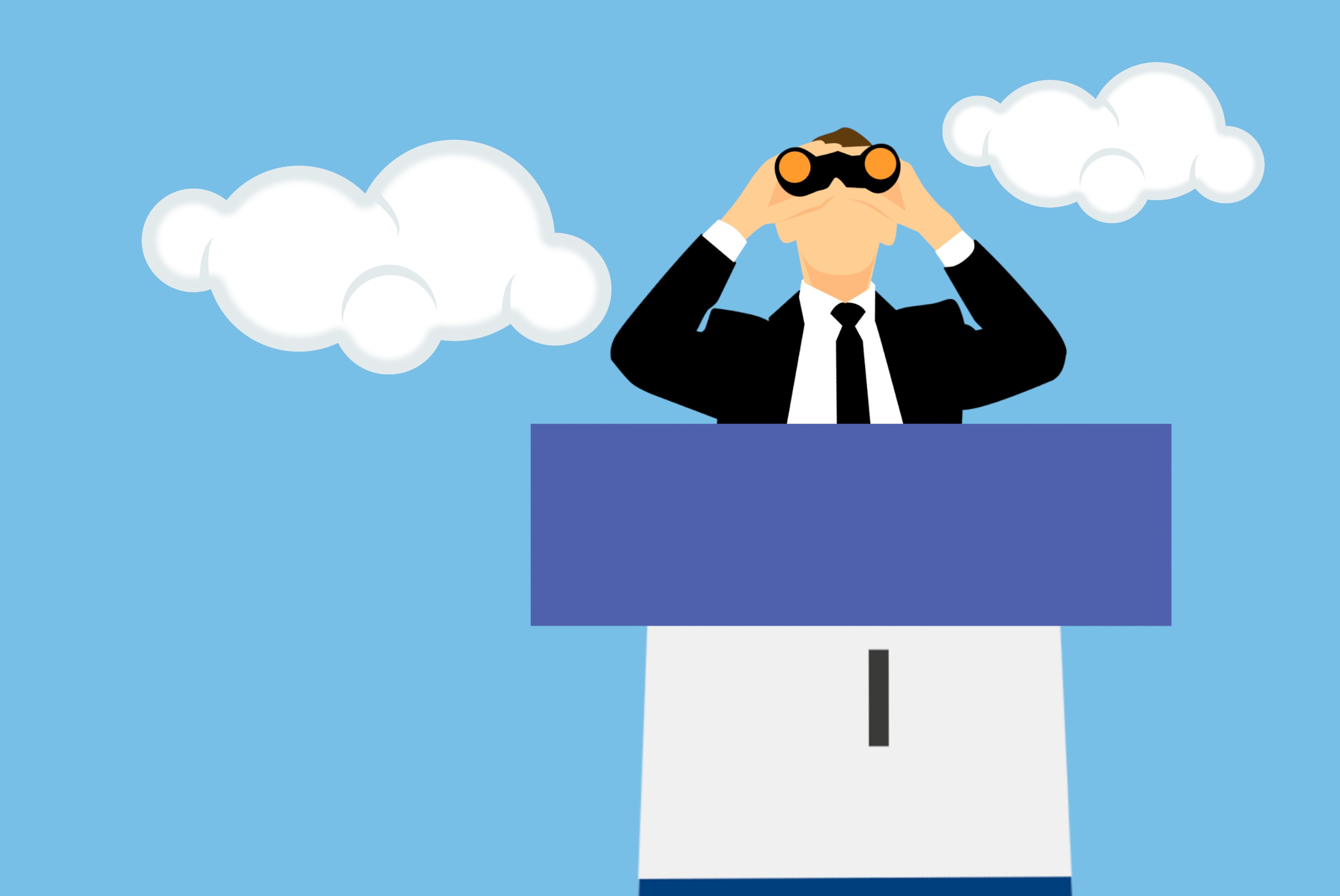 Next meetings – Zoom 10-12.30
14th October
25th November
27th January
Wednesdays only – should we mix the days around a bit?

A bit of news from me – new website and new associates

White Paper – S.net tenant and staff unconference – November/December?

NHC Tenant Panel Conference – save the date – 18th November
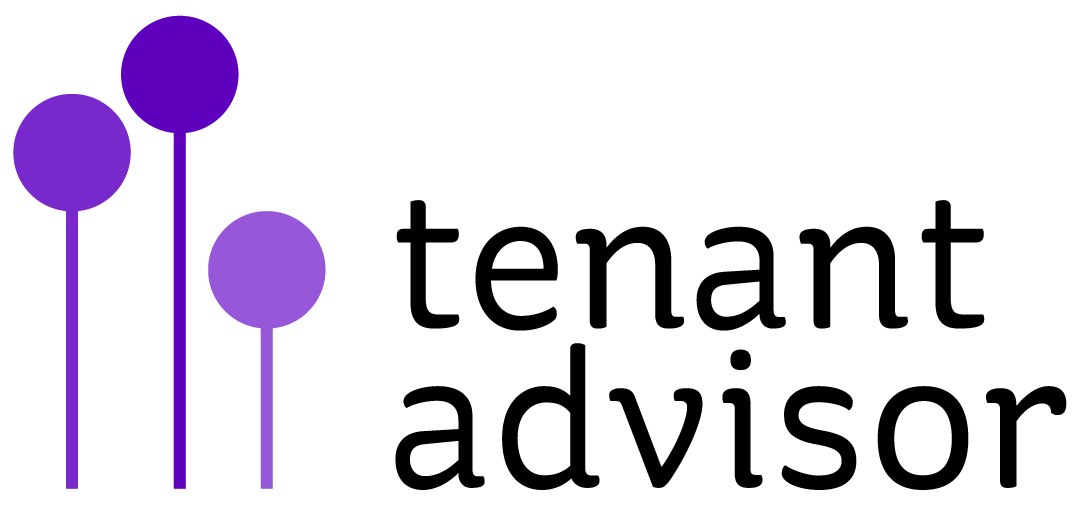